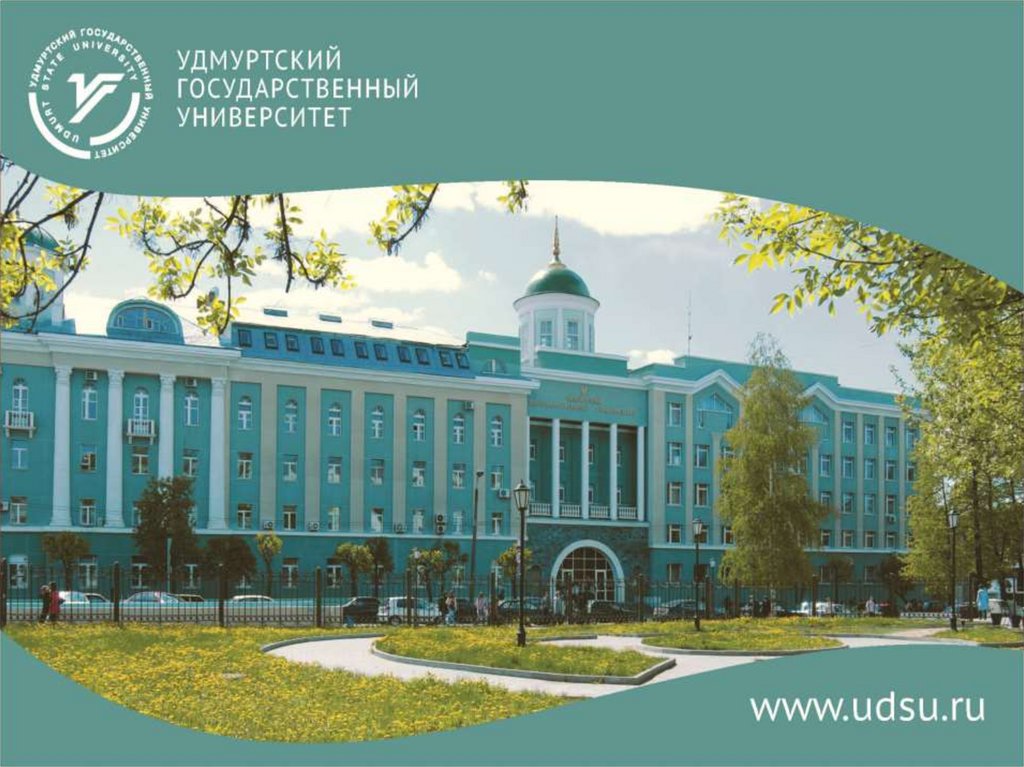 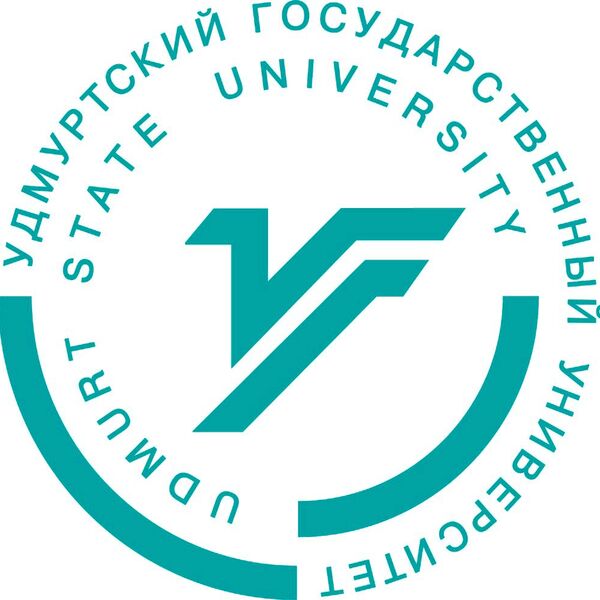 Вузовская библиотека как лаборатория формирования компетенций будущего библиотекаря-специалиста

Павлова Ирина Федоровна, к.пед.н., доцент
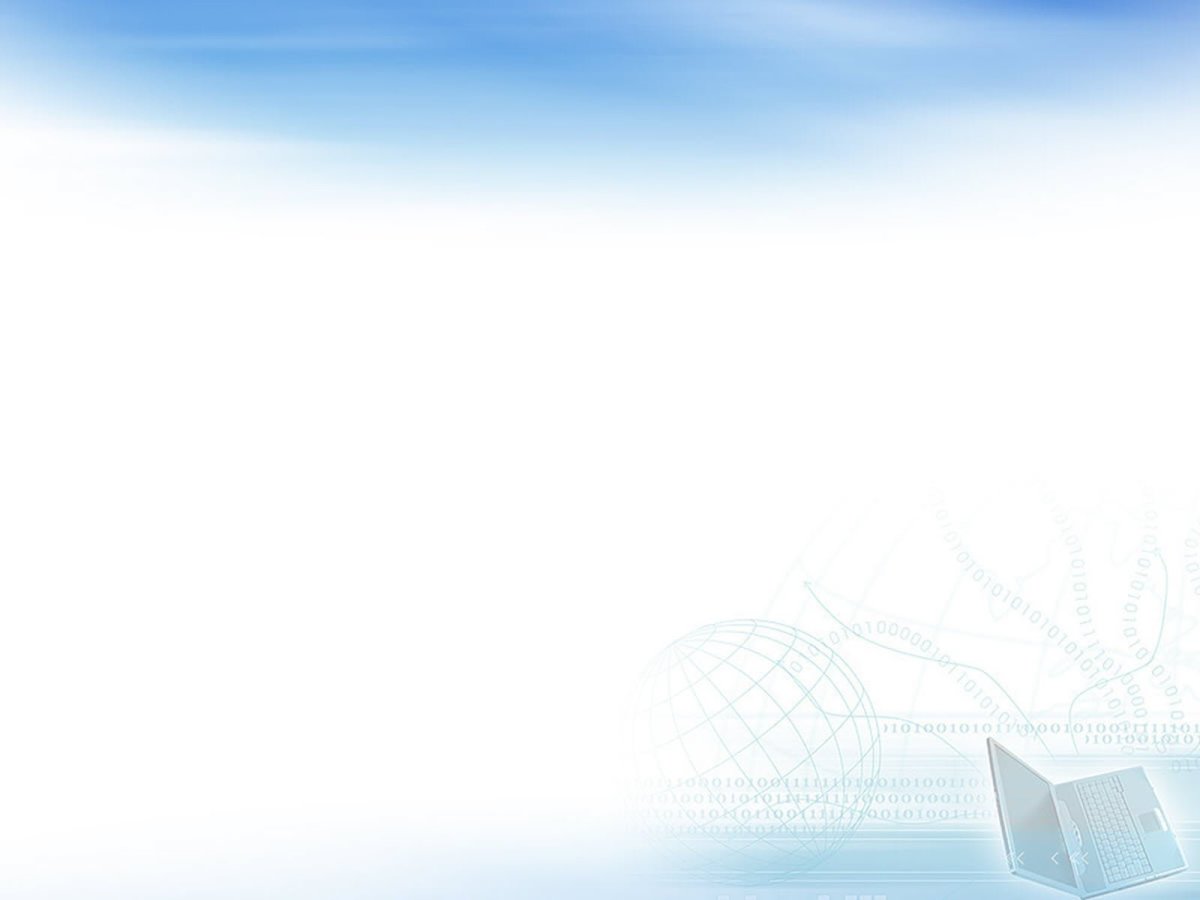 План выступления
Современный библиотекарь 
Компетенции современного библиотекаря
Роль вузовской библиотеки в формировании современного библиотекаря 
Формы и методы сотрудничества между направлением подготовки БИД и Учебно-научной библиотекой УдГУ
Перспективы взаимодействия
2
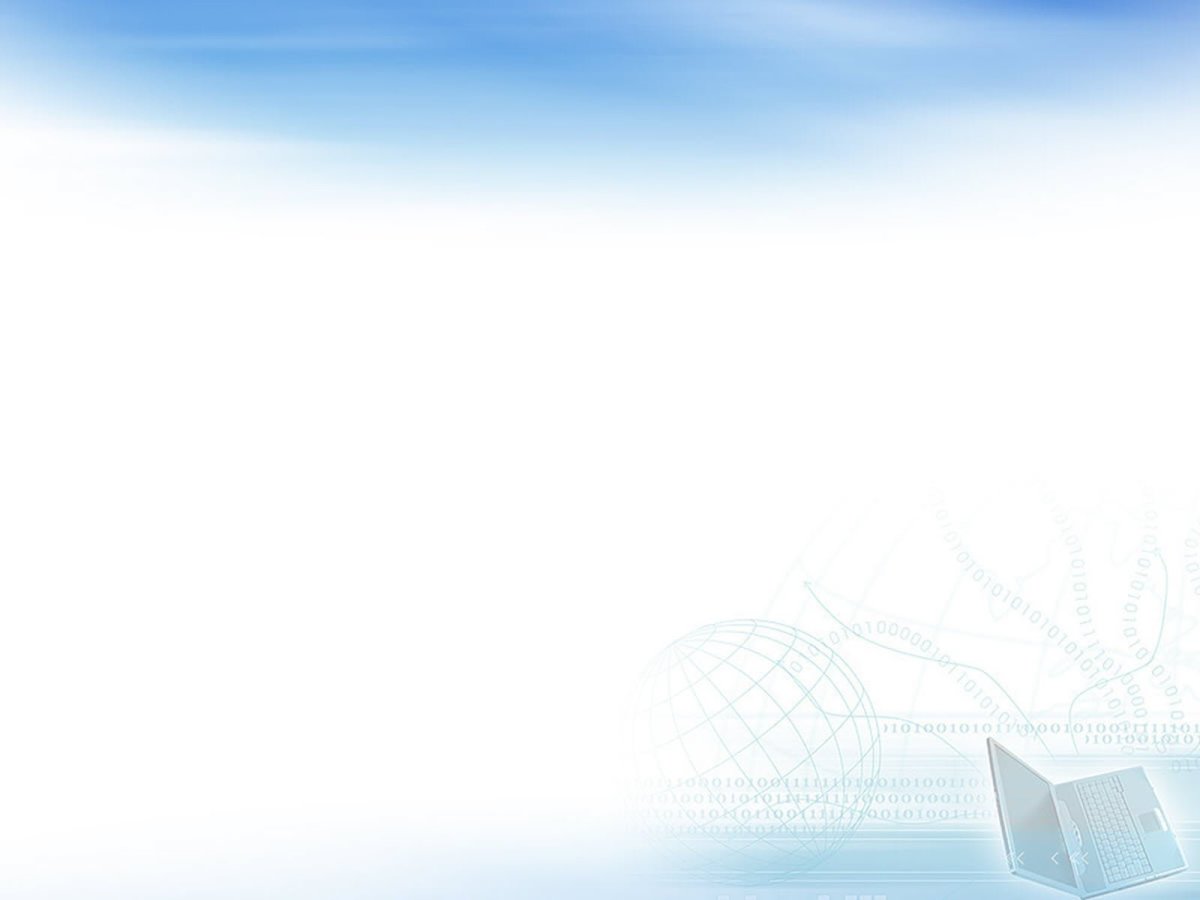 Кузнецова Татьяна Яковлевна
кандидат педагогических наук, профессор, старший научный сотрудник Академии переподготовки работников искусства, культуры и туризма
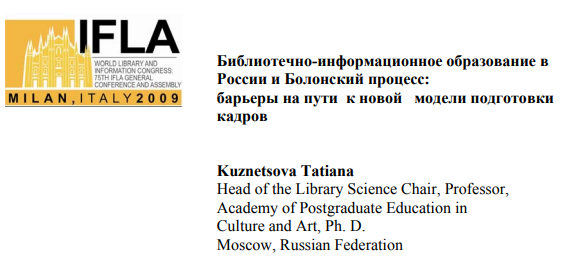 3
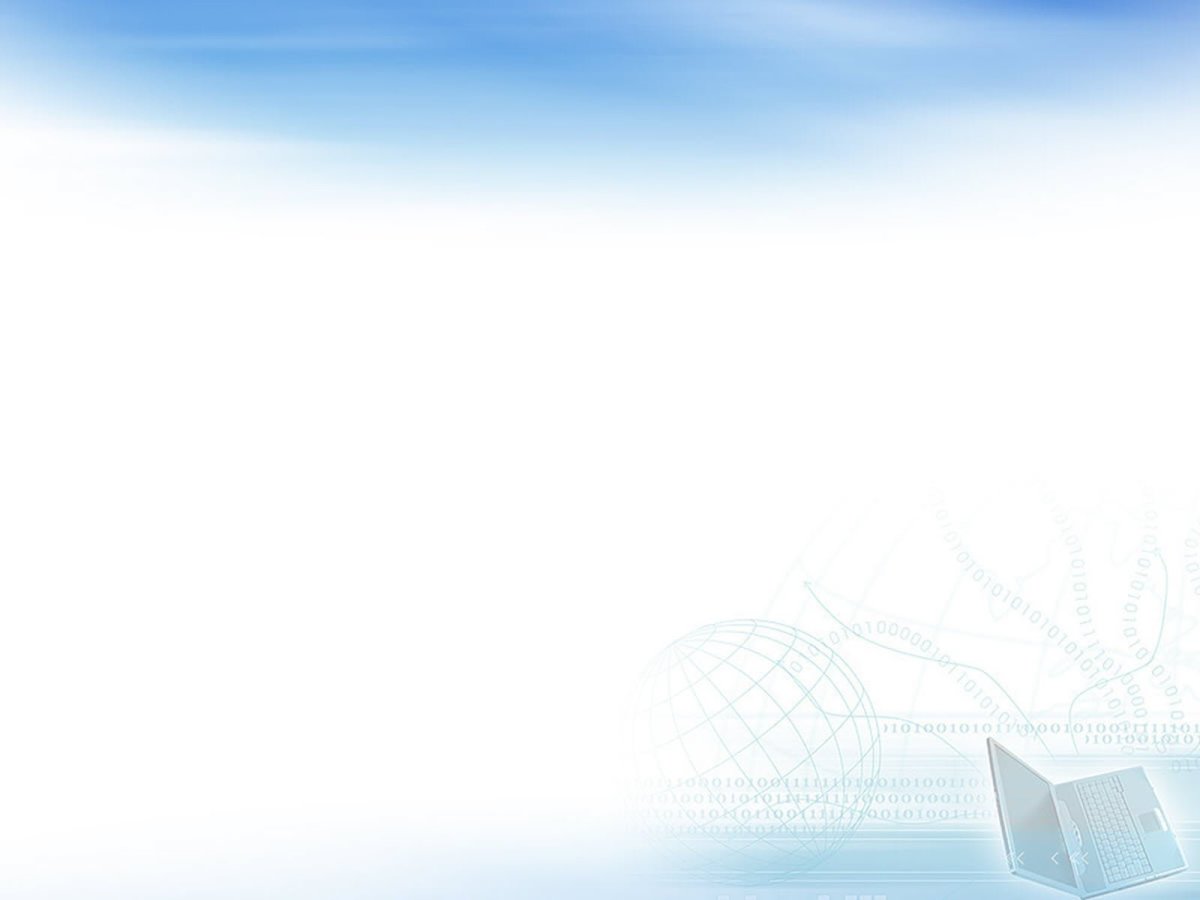 Современный библиотекарь  -
«информационный навигатор, аналитик и посредник в системе документных коммуникаций; инструктор по информационной грамотности; менеджер и маркетолог информационно-библиотечной сферы, знаток информационных ресурсов, книгоиздательского и книготоргового рынка. Помимо этого - он хранитель документного культурного наследия, служитель Книги как культурного феномена, специалист по продвижению и поддержке чтения, организатор разнообразных культурно-досуговых акций. Таким образом, библиотекарь новой формации - многопрофильный специалист, владеющий не только информационными, но и социокультурными технологиями»

Кузнецова Т.Я. Библиотечно-информационное образование
 в России и Болонский процесс: барьеры на пути к новой модели подготовки кадров 
// WORLD LIBRARY AND INFORMATION CONGRESS: 
75TH IFLA GENERAL CONFERENCE AND COUNCIL 23-27 August 2009, Milan, Italy. – 
URL:  http://www.ifla.org/annual-conference/ifla75/index.htm
4
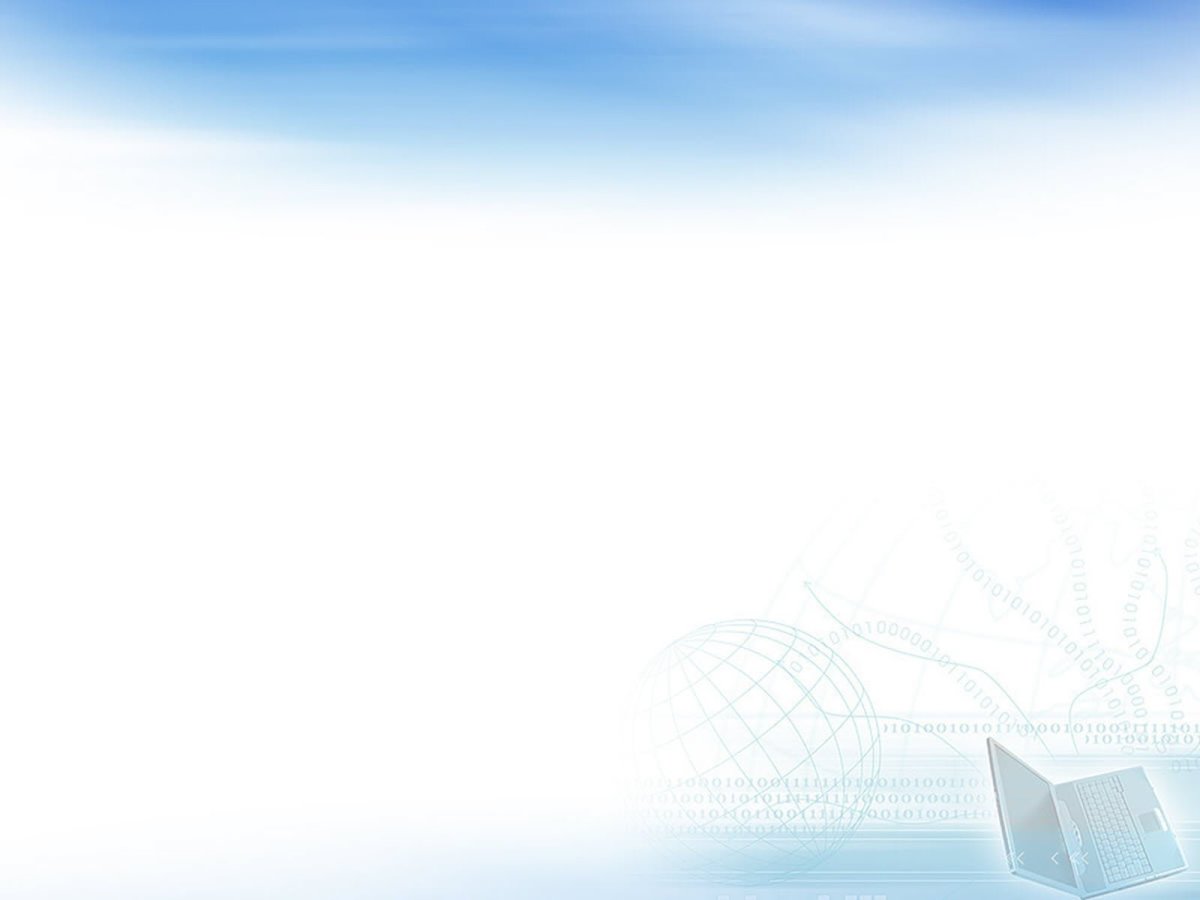 Источники изучения
Барсукова Галина Александровна Профессиональная подготовка библиотечных специалистов. Взаимодействие вуза и библиотеки // Вестн. Том. гос. ун-та. Культурология и искусствоведение. 2015. №1 (17). 
Библиотекарь будущего: модель компетенций // Университетская книга. – 2021. – 21 октября. 
Виен Ш.,  Дорч Б. Открывая для себя профессии научной библиотеки // Сферы компетенции будущей библиотеки. – 2016. - № 3. – С. 12-17.
Сидорова Е. О. Библиотечное образование: какие специалисты нужны библиотекам // Вестник Донецкого педагогического института. 2017. №2. 
Смолина С. Г. , Легенчук  М. В. Потенциал вузовской библиотеки в развитии информационной компетентности // Науч. и техн. б-ки. -  2019. -  № 4. – С. 17-27.
Хьерпе А. Будущее здесь // Сферы компетенции будущей библиотеки. – 2016. -  № 3. – С. 7-10.
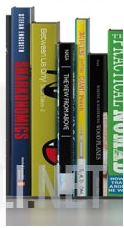 5
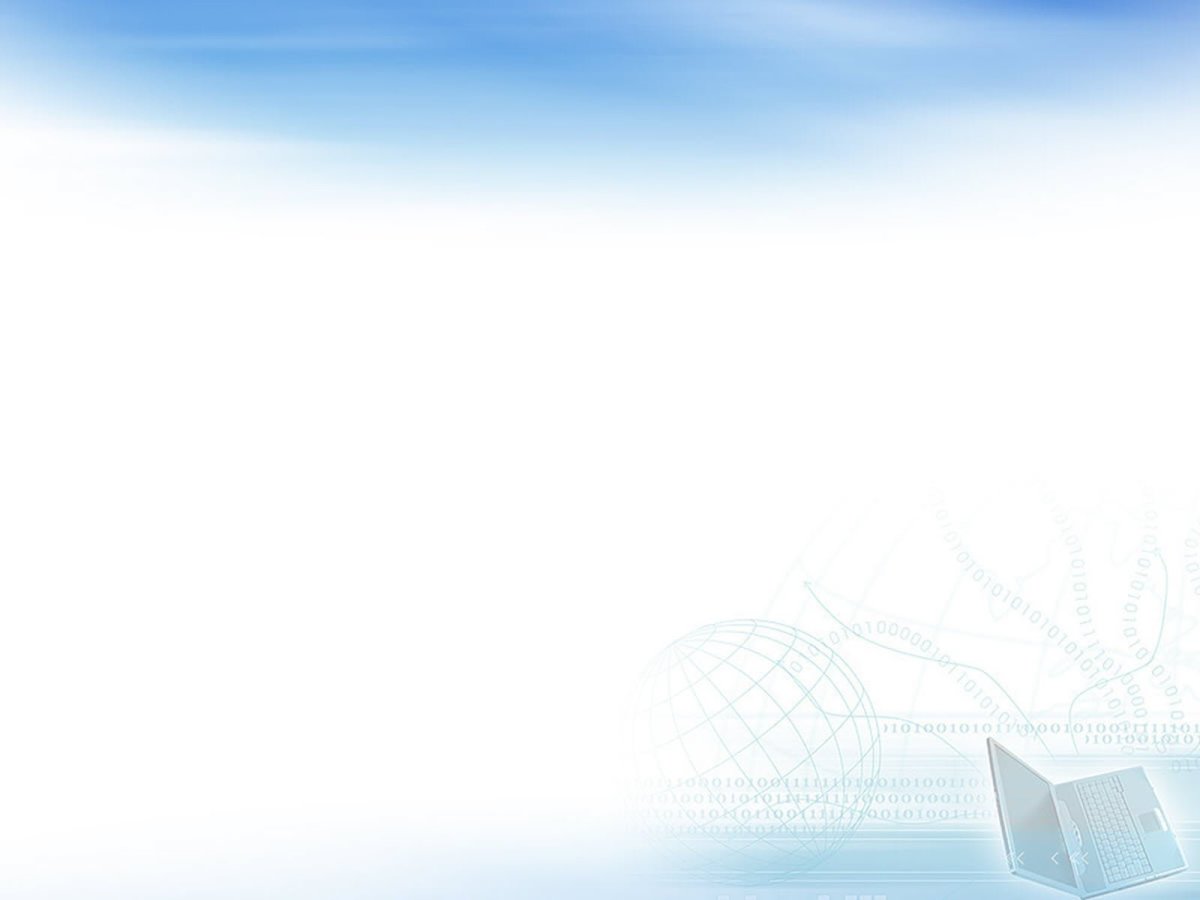 Компетенции библиотекаря будущего
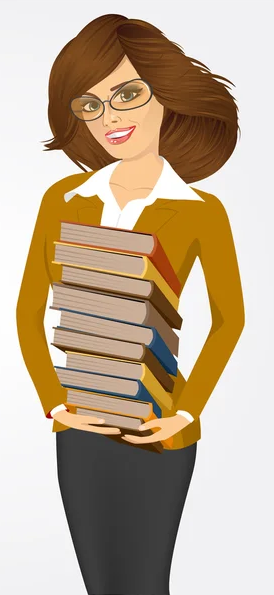 Профессиональные (ведение популярности книг, организация тематических конференций, поведение мероприятий, комплектование фонда библиотек, ведение библиотечной документации и т.д.
Надпрофессиональные (самосовершенствование, дисциплинированность, гибкость, уверенное выступление на публике, коммуникабельность, активность, стрессоустойчивость, грамотная устная и письменная речь) 
Цифровые (знание языков программирования, продвижение библиотеки в социальных сетях, информационная грамотность)
6
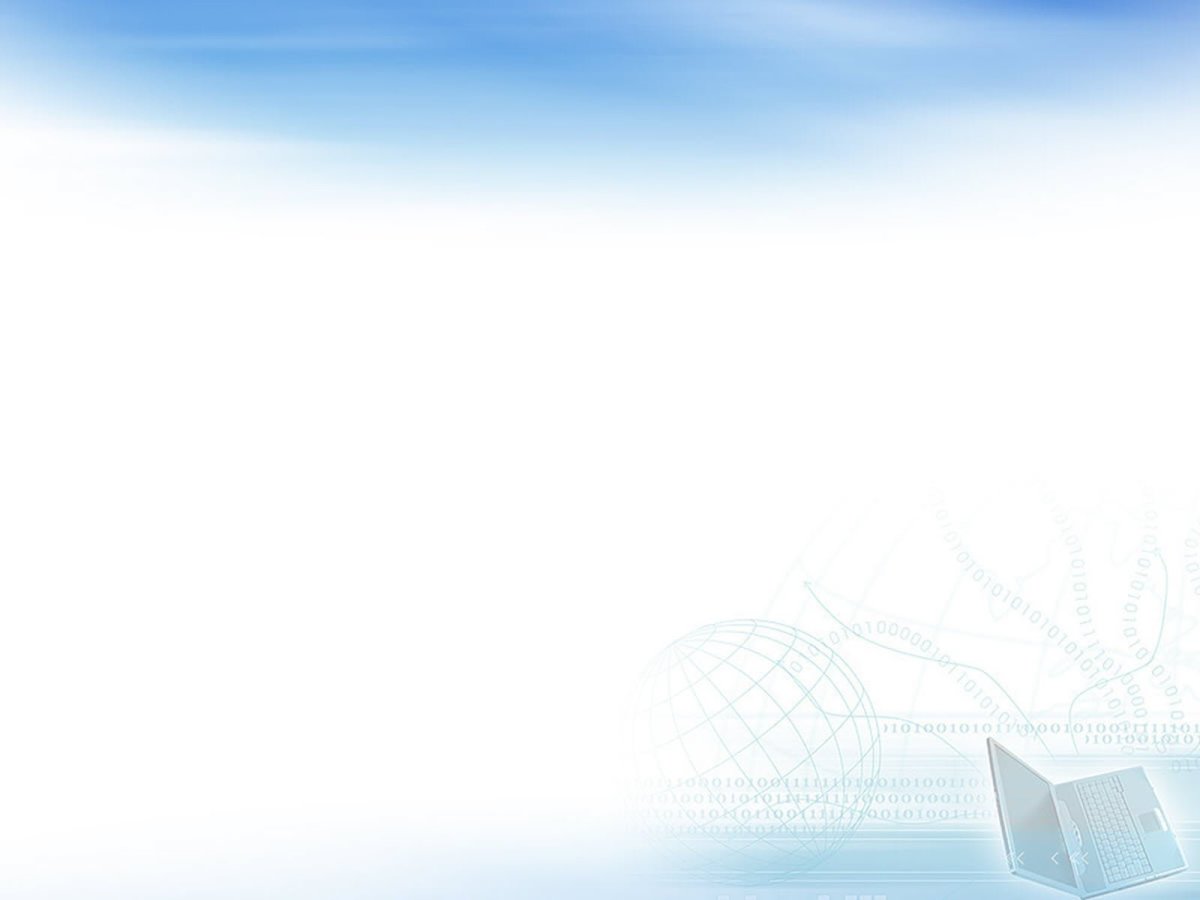 Проблема подготовки библиотечных кадров
Меняются учебные планы, сокращаются часы профильных дисциплин
Полное обновление разработанных ранее учебно-методических материалов, причём в очень короткие сроки
Значительное сокращение приема на библиотечно-информационные факультеты высших и средних учебных заведений за последние десятилетия
Отсутствие системы профессиональной 
переподготовки  и повышения квалификации кадров

Отсутствие налаженной взаимосвязи 
«вуз – библиотека»
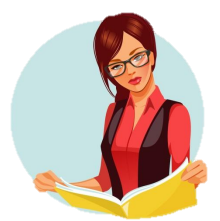 7
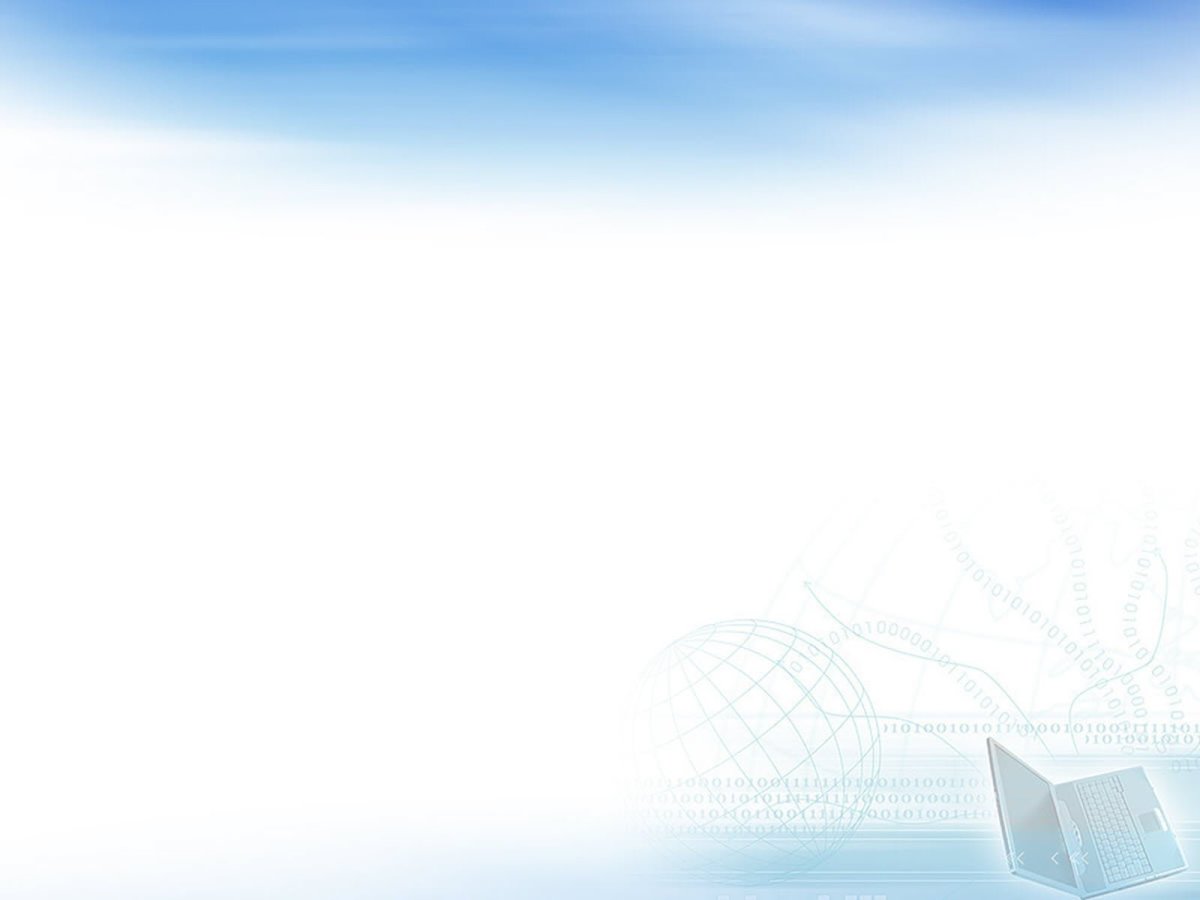 Удмуртский государственный университет и библиотеки Удмуртии
Виды сотрудничества:
соглашения  о сотрудничестве 
договор на прохождение производственной и преддипломной практики
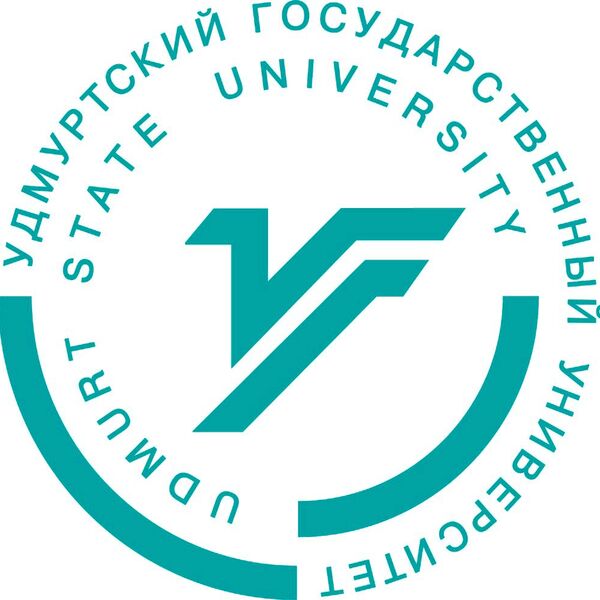 8
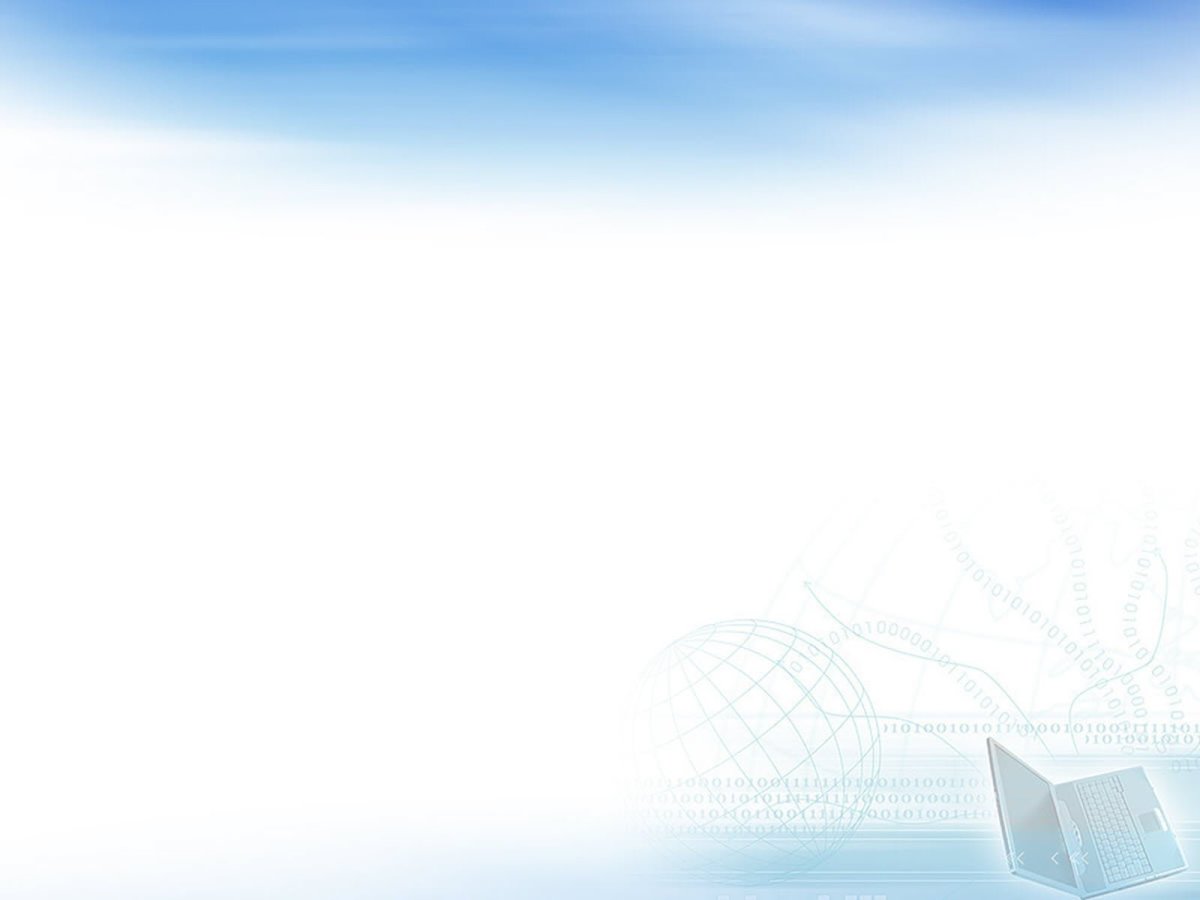 Учебно-научная библиотека УдГУ им. В. А. Журавлёва
Современная вузовская библиотека 
Комплексный центр с широкими возможностями:
 большой универсальный фонд
 современная автоматизированная библиотечная система
 электронная образовательная библиотека
 удовлетворение информационных, коммуникативных, просветительских, научно-исследовательских потребностей
Фото: УНБ УдГУ
9
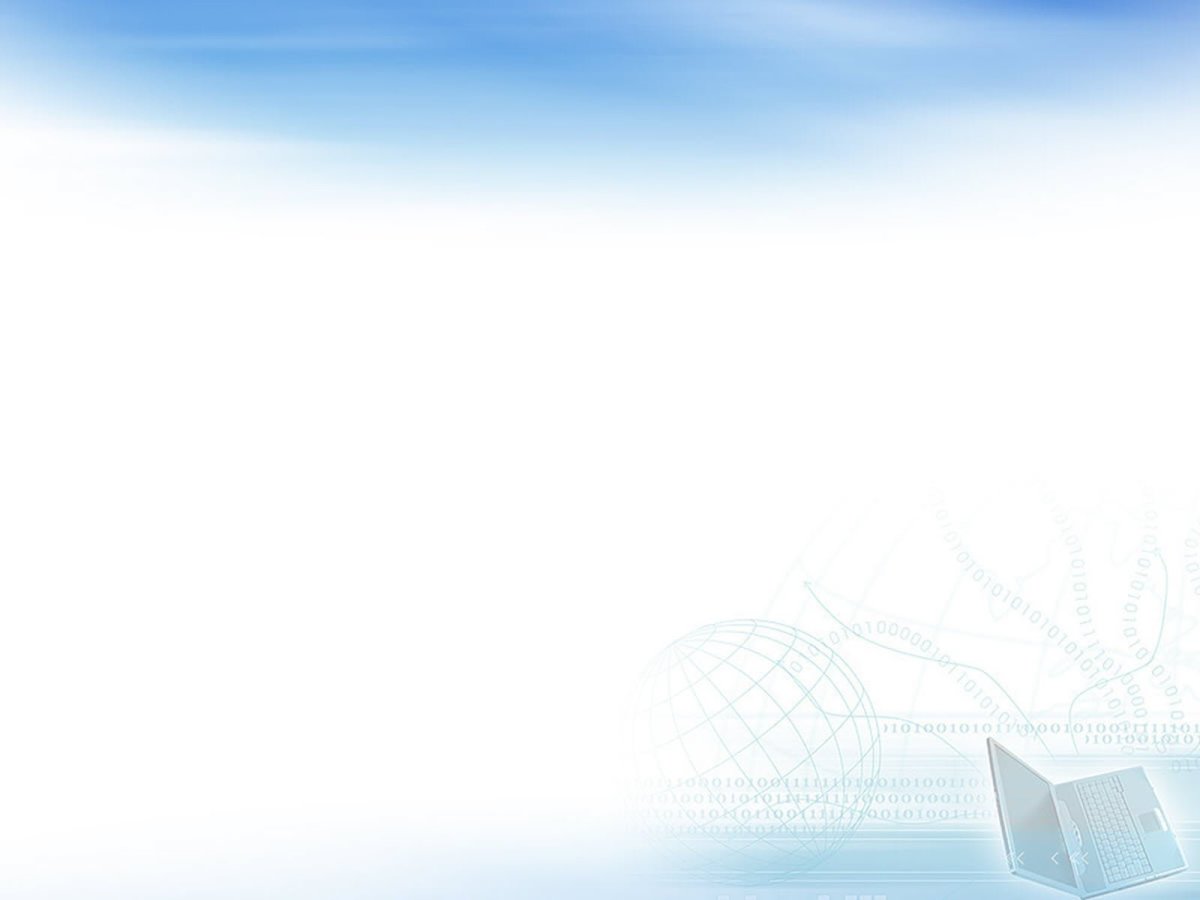 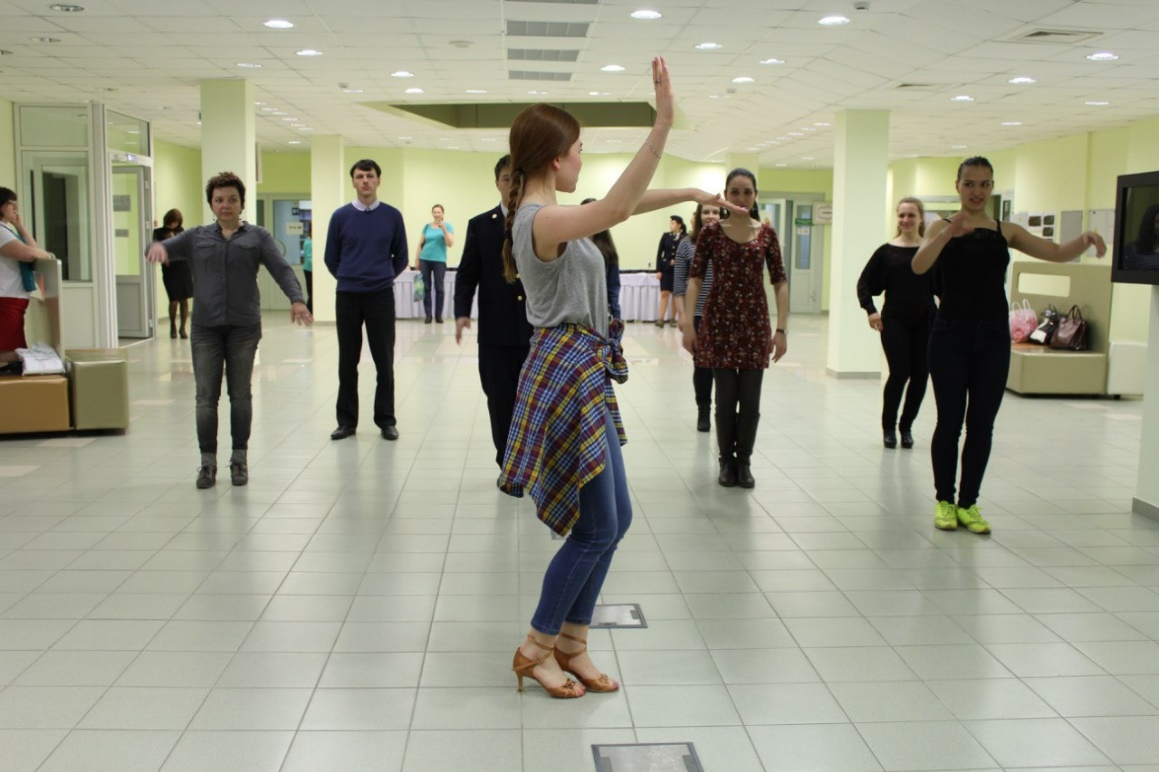 Практика в библиотеке
Студенты  проходят все виды практик:
учебная, ознакомительная      (1 курс)
производственная (2-3 курсы)
преддипломная (4 курс)
Проходит по индивидуальным планам с разнообразными заданиями
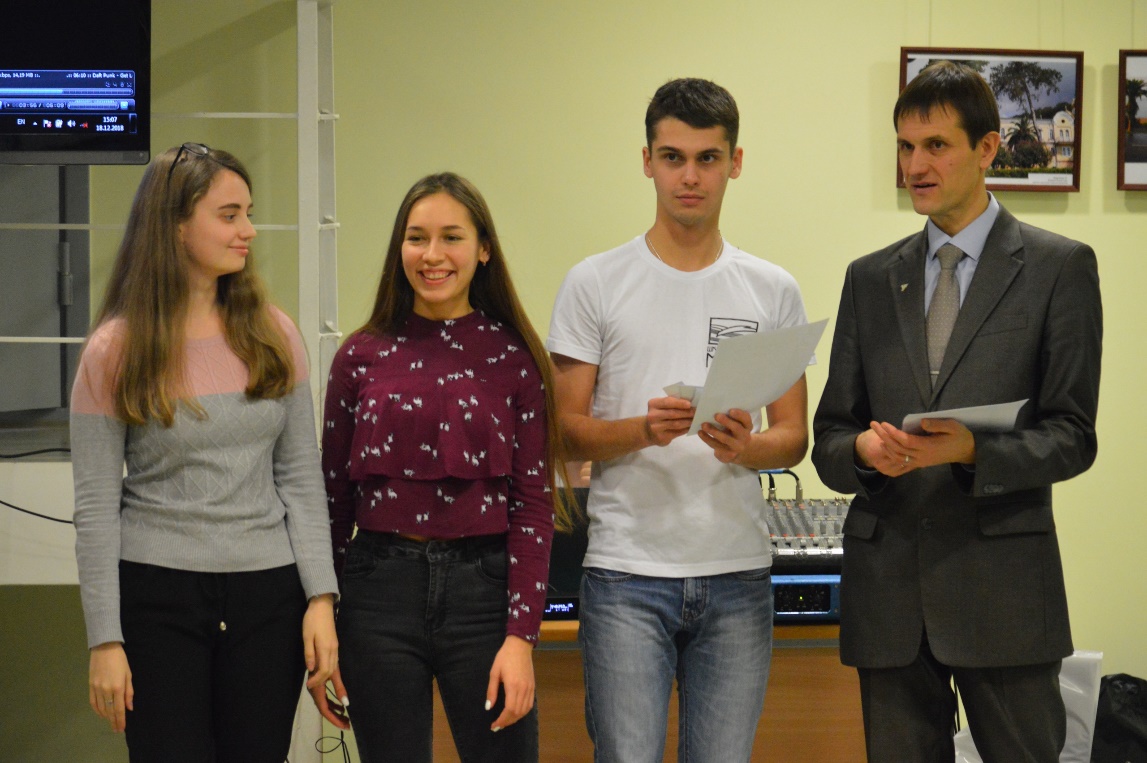 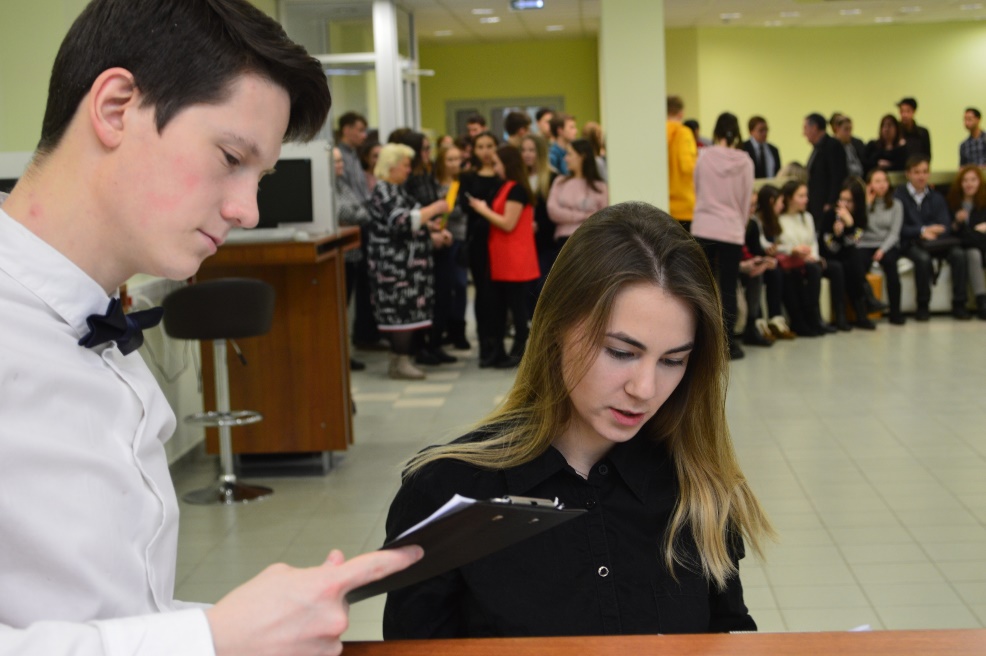 Фото: УНБ УдГУ
10
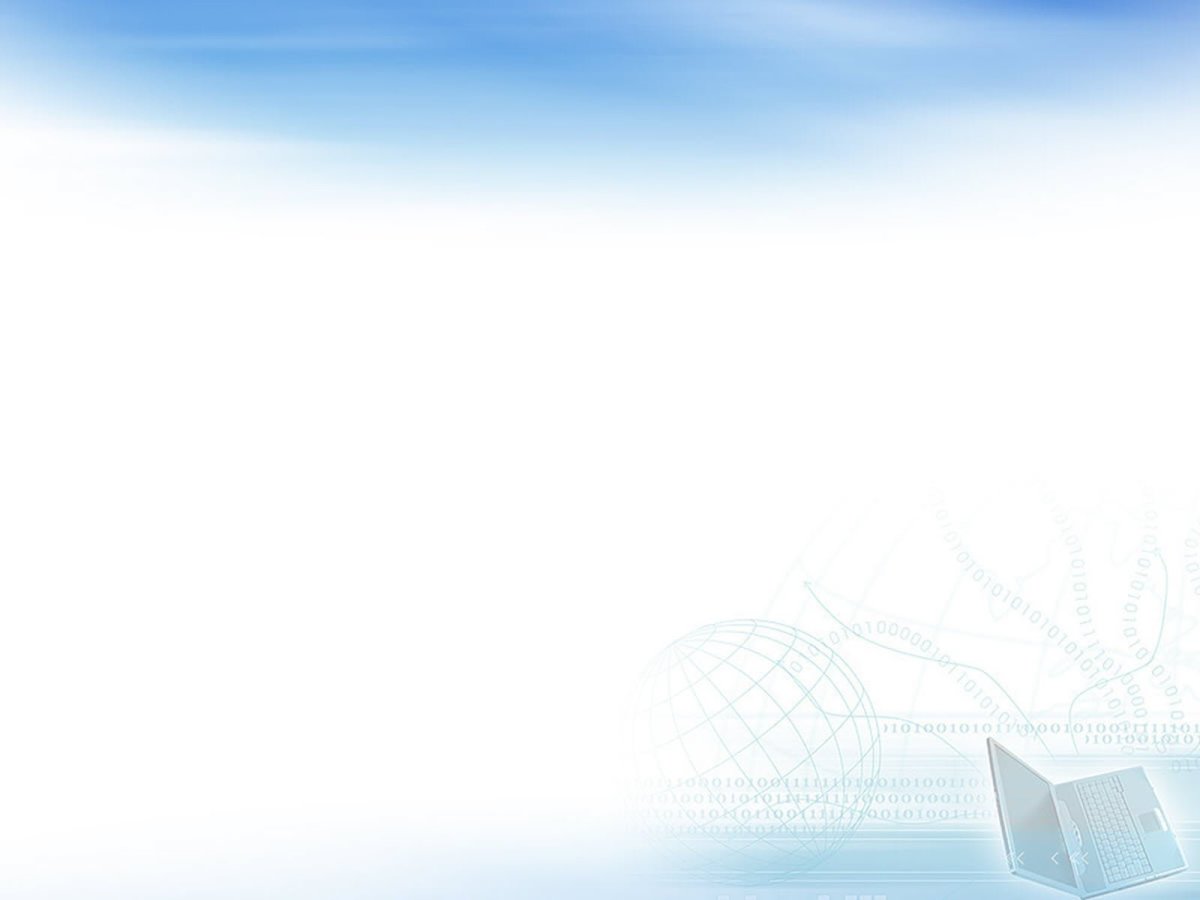 Трудоустройство
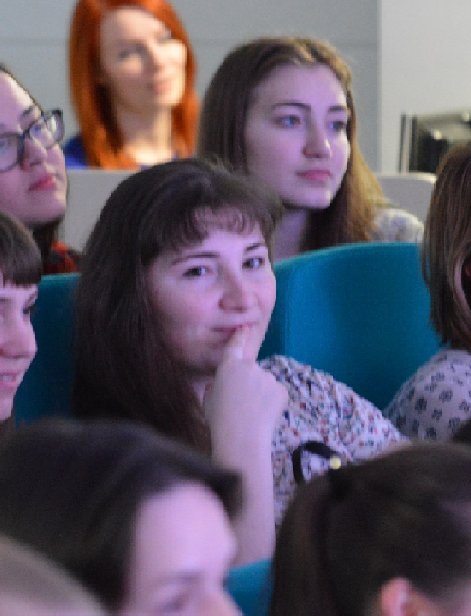 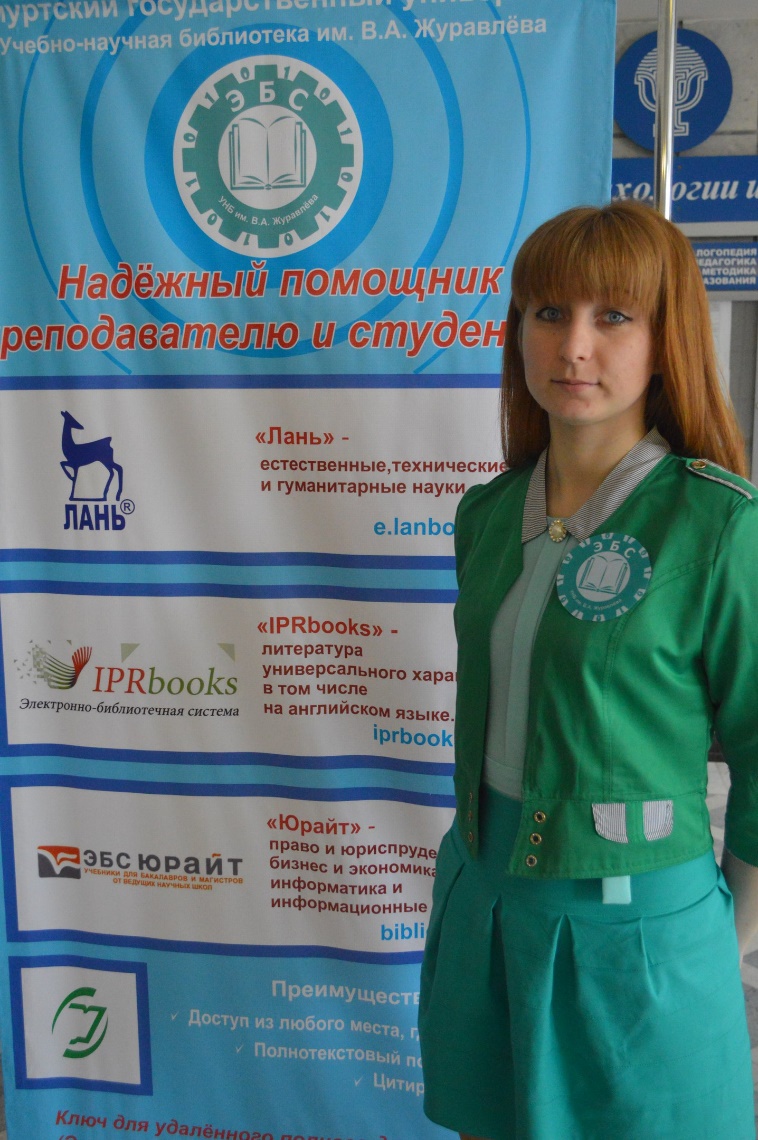 Студенты, прошедшие «сквозную» практику, получают возможность глубже познакомиться со всеми технологическими процессами и операциями.
Выражают желание остаться работать в библиотеке 
Более десятка выпускников работали и работают в библиотеке
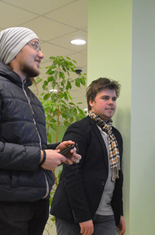 Фото: УНБ УдГУ
11
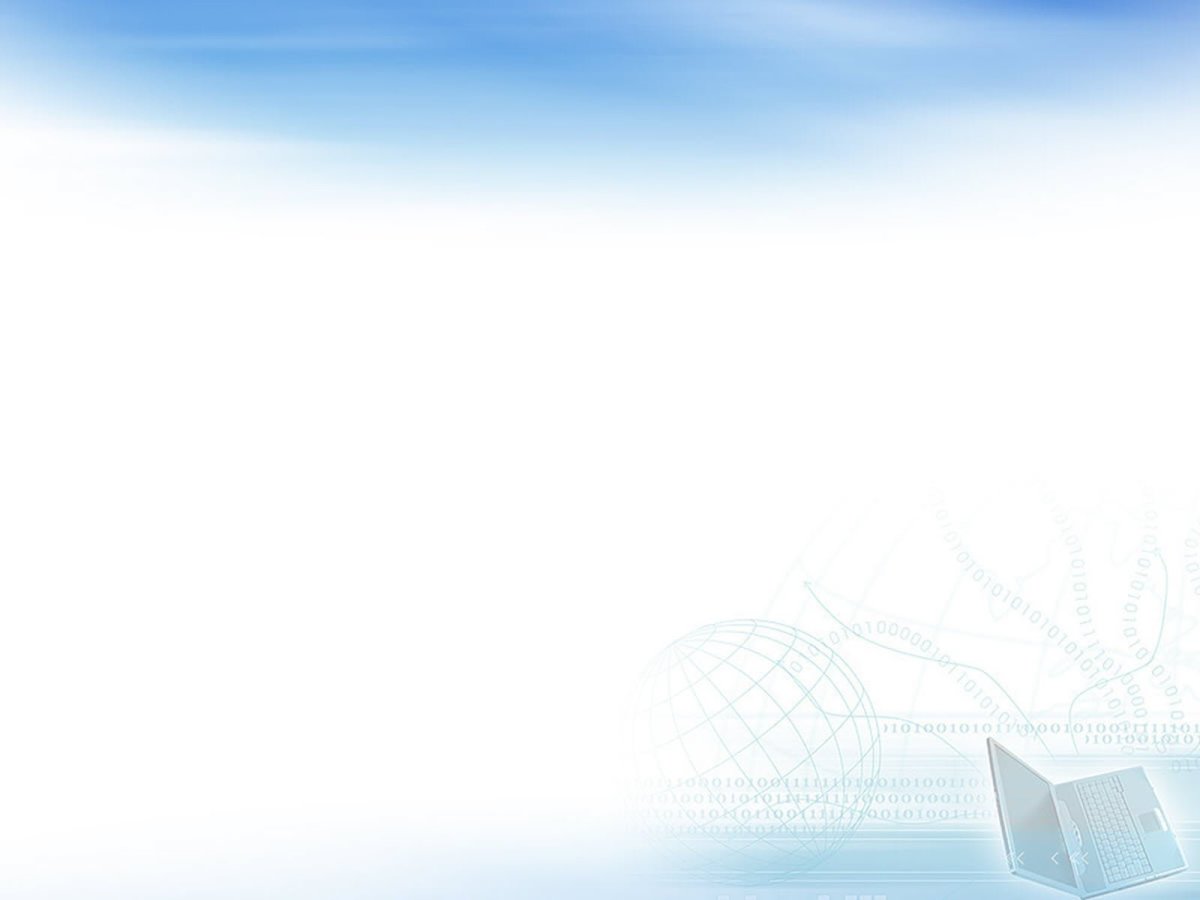 Выполнение курсовых и ВКР на базе библиотеки
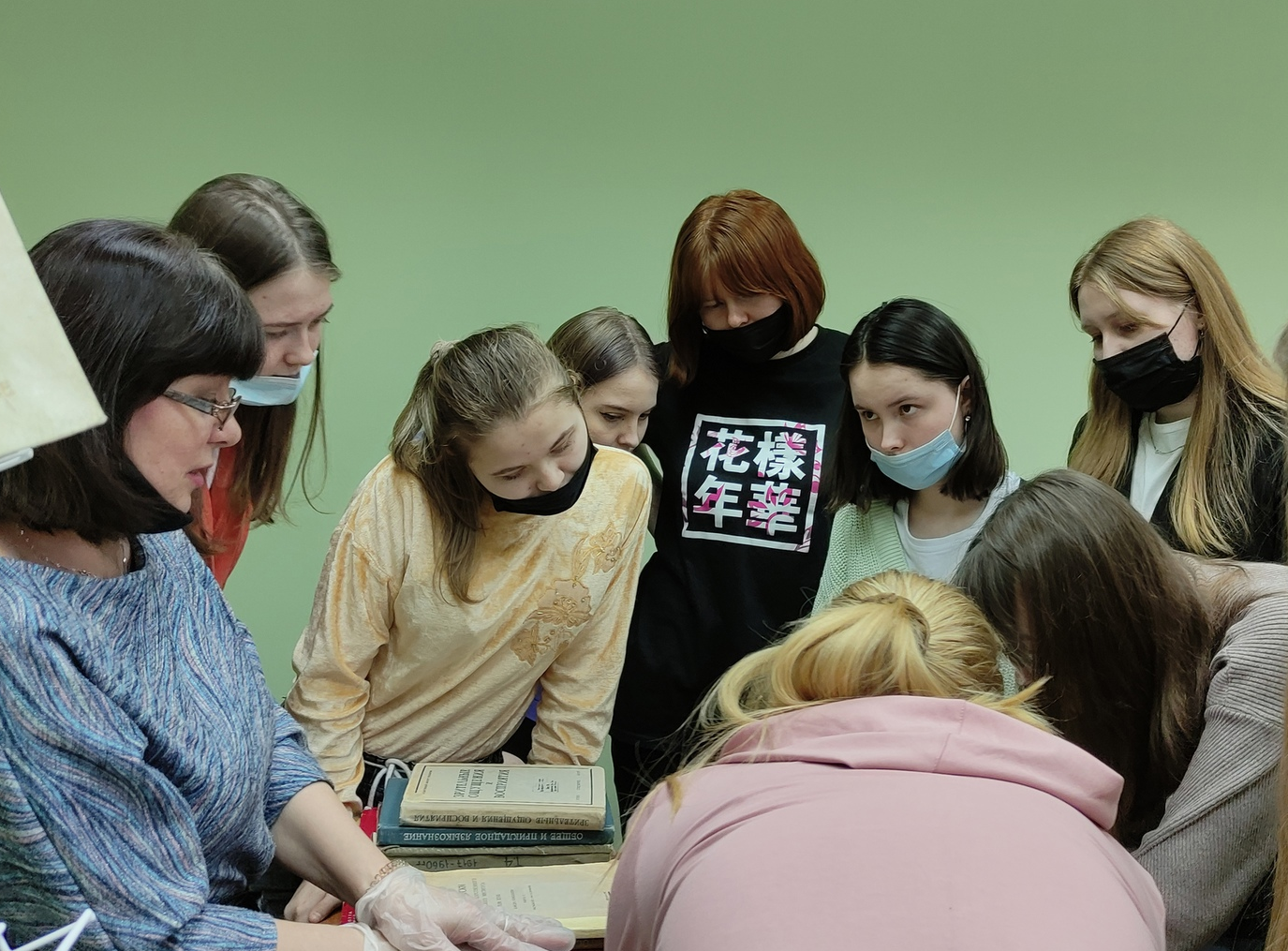 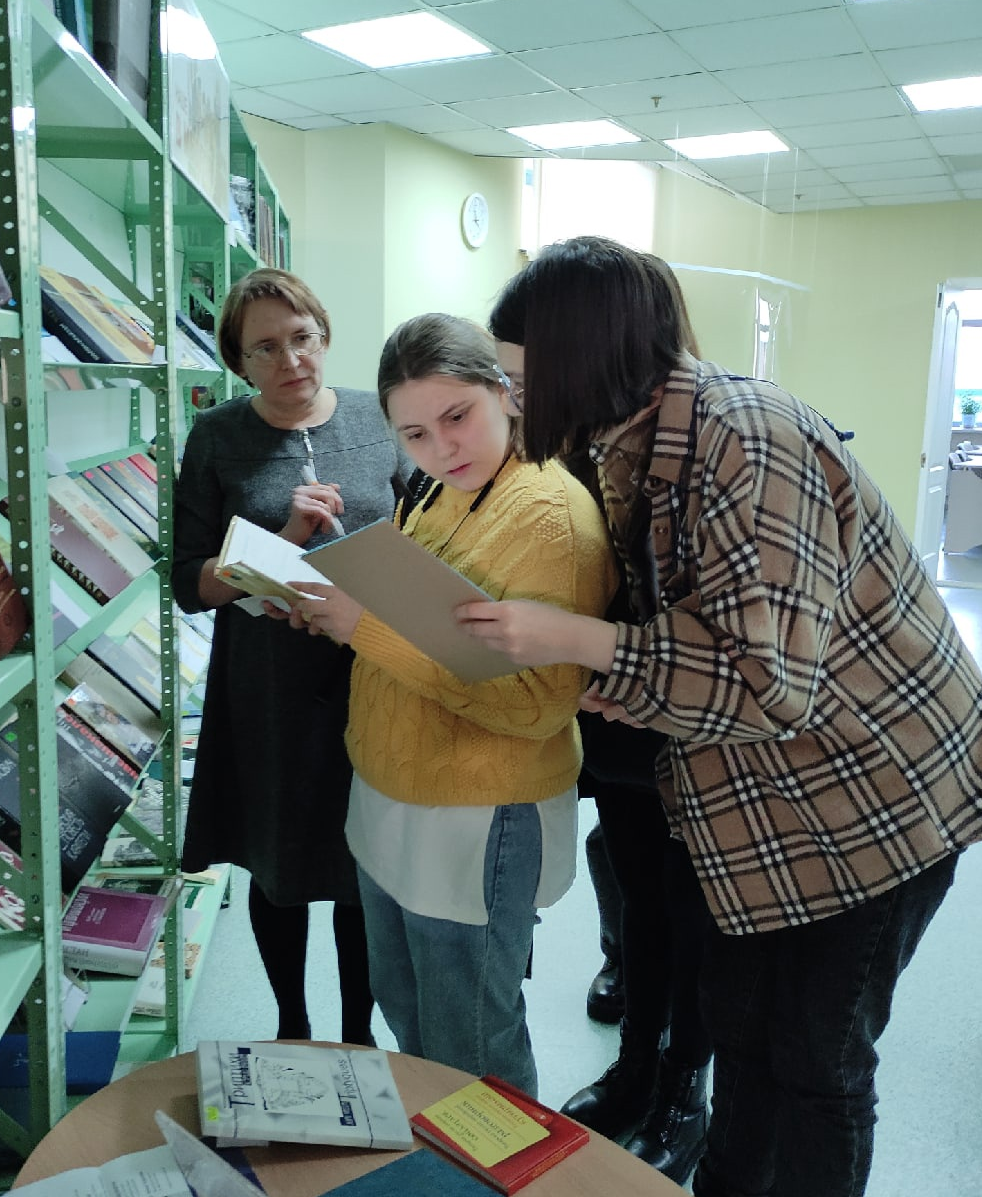 Студент не только проходит практику в разных отделах, 
но собирает материал к курсовой работе или ВКР. 
Аналитическая деятельность студентов помогает сотрудникам посмотреть на свою работу со стороны,  оценить и сделать библиотеку лучше
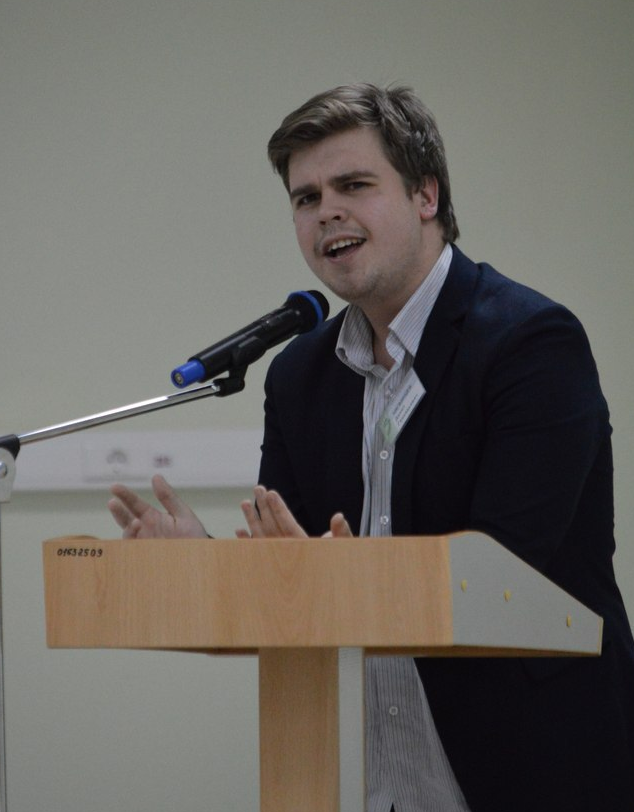 12
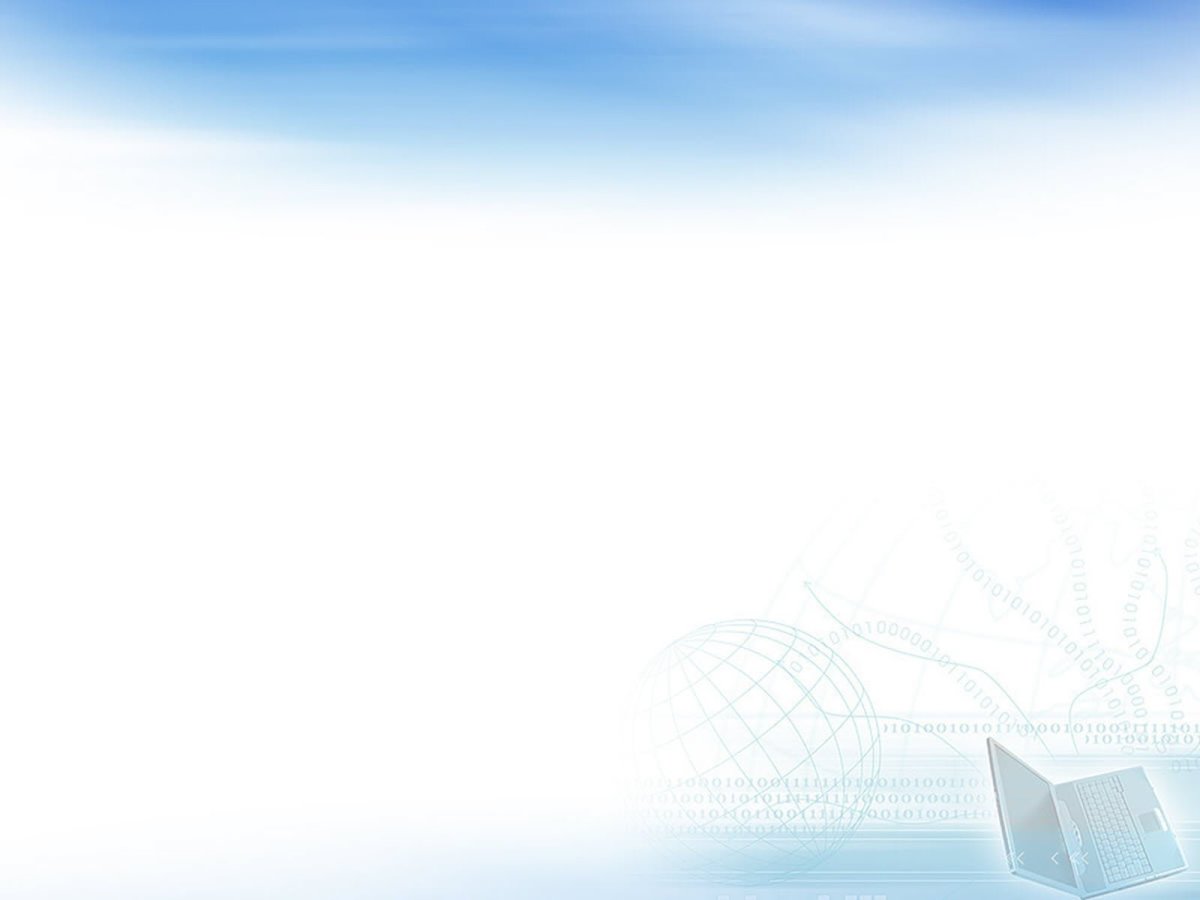 Участие в мероприятиях
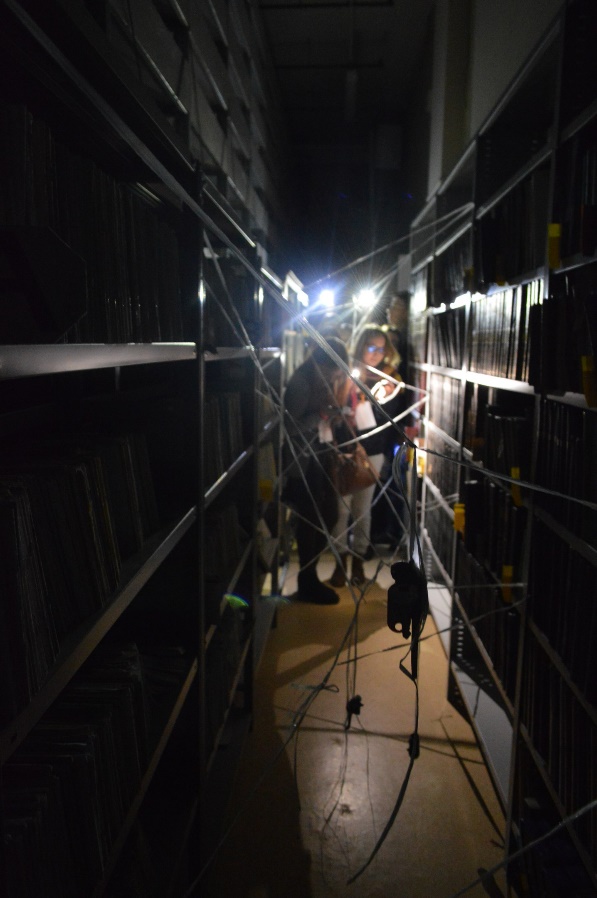 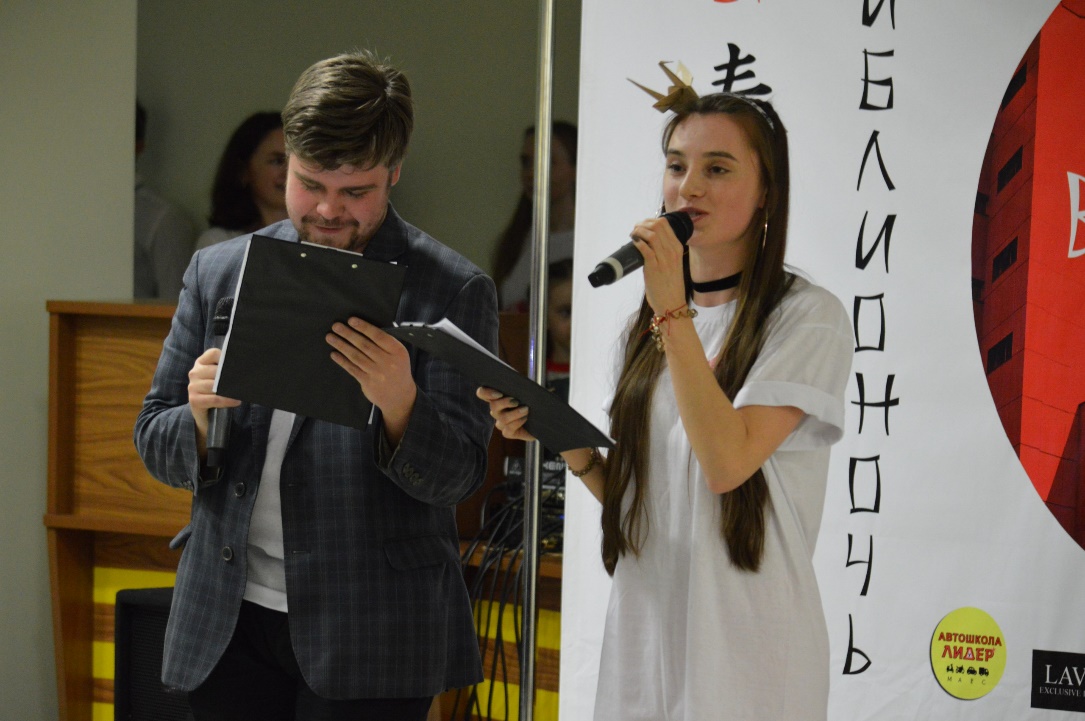 Студенты могут реализовать креативные способности и лидерские качества при организации своей площадки во время подготовки и проведения большого комплексного мероприятия,  например, Библионочь …
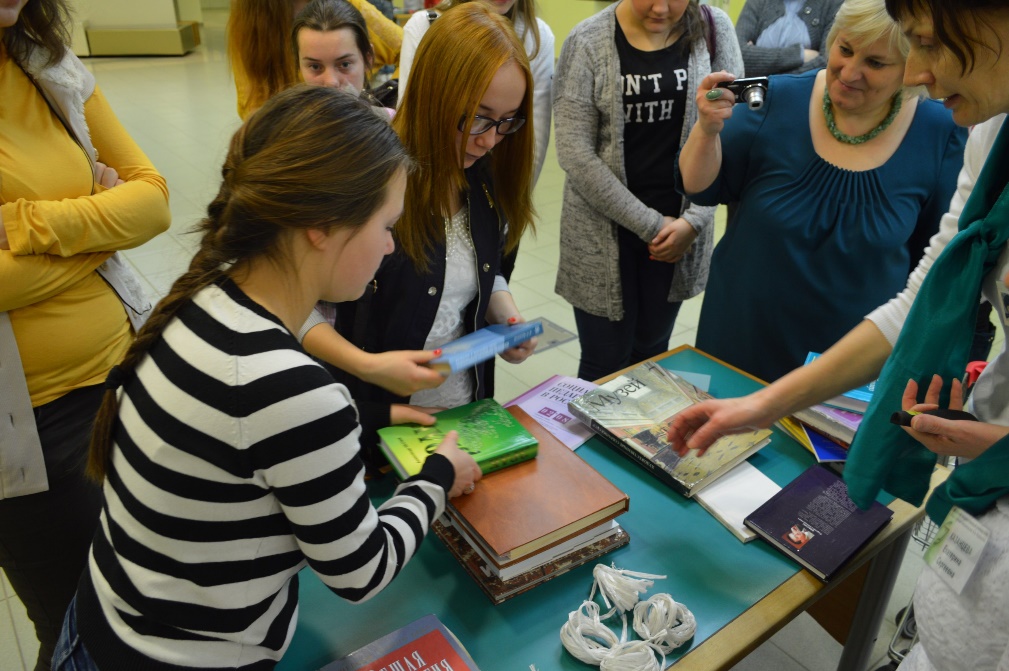 Фото: УНБ УдГУ
13
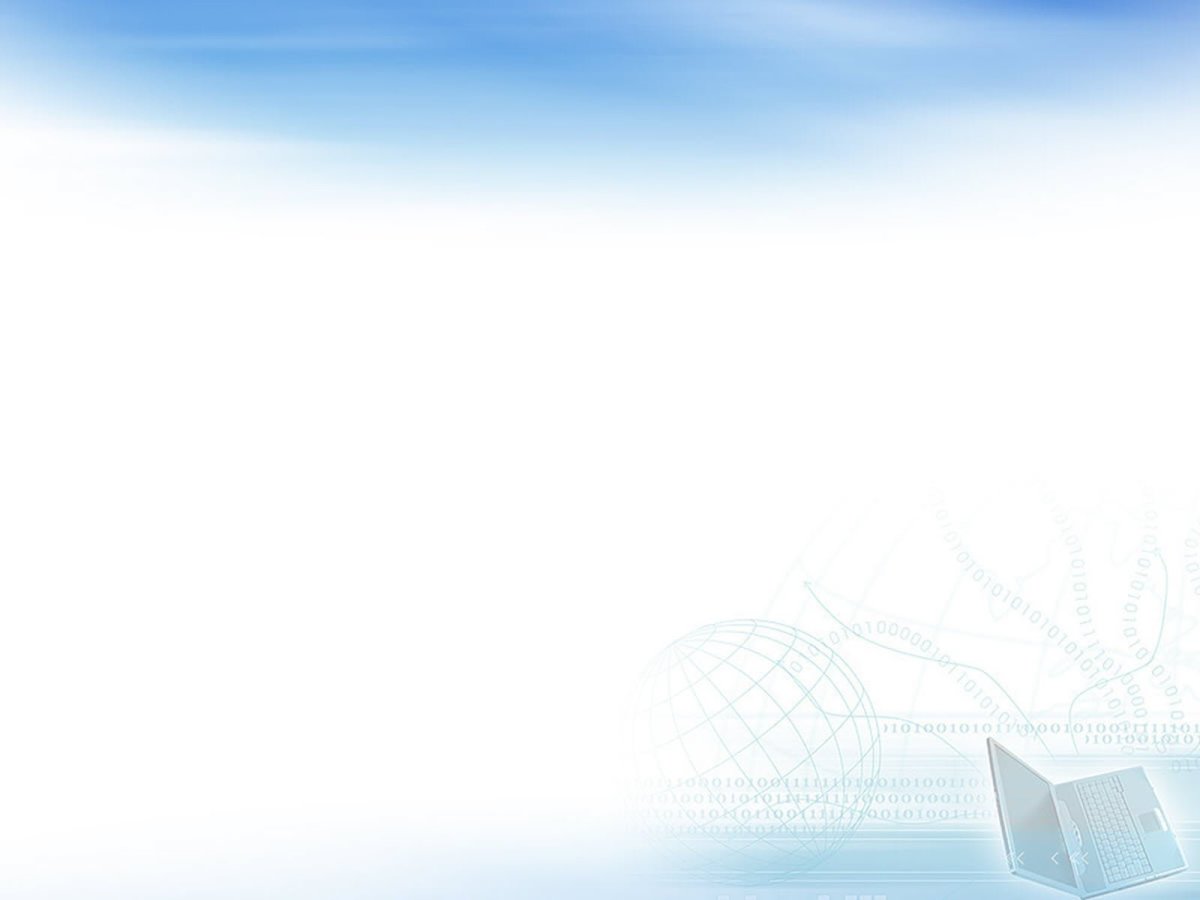 Всероссийская акция «Библионочь» в библиотеке УдГУ
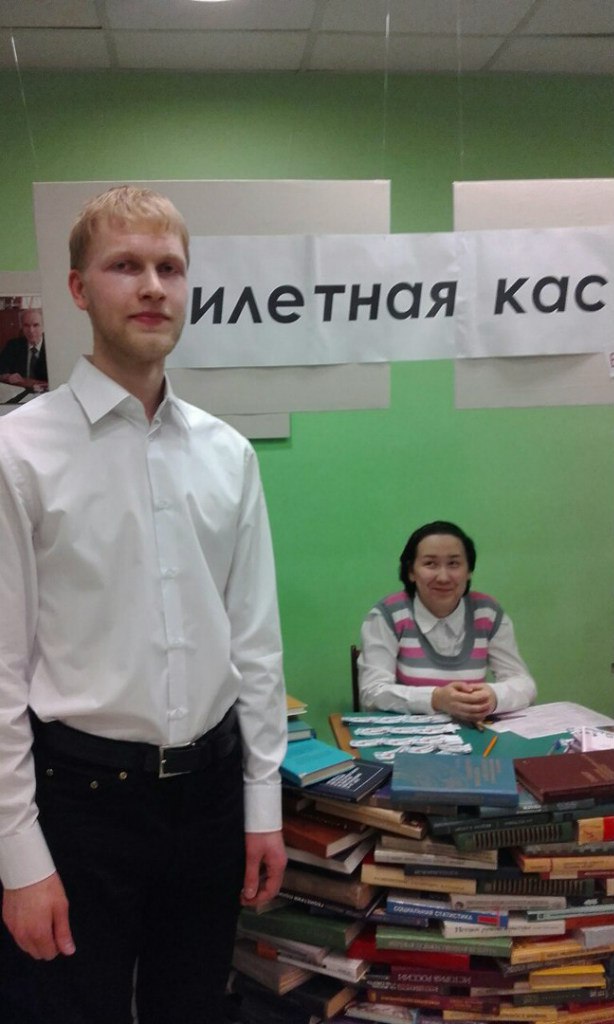 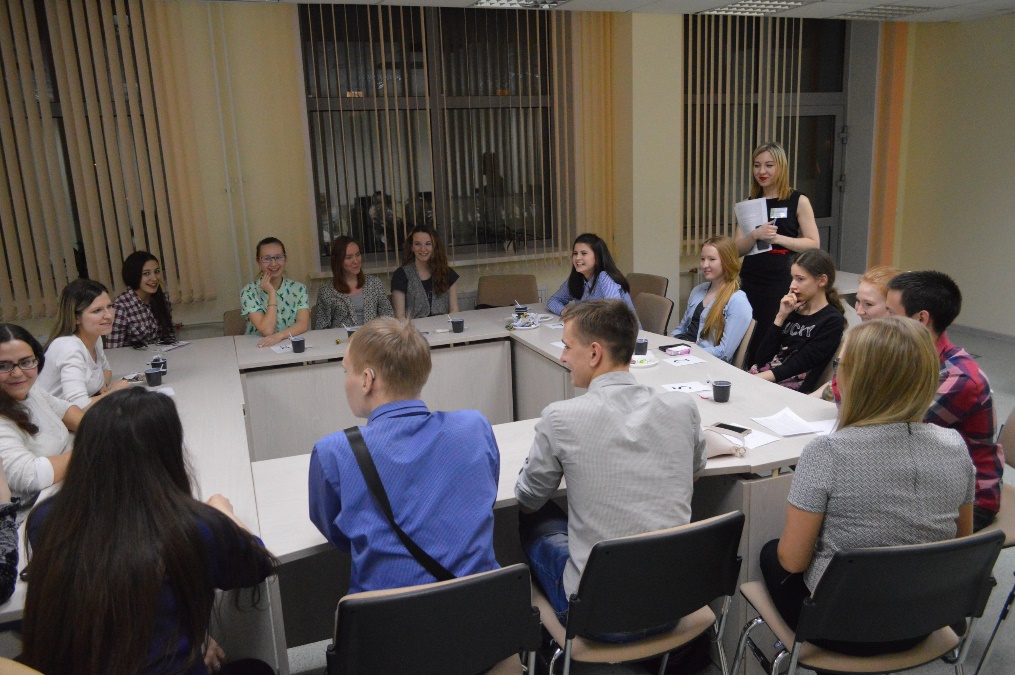 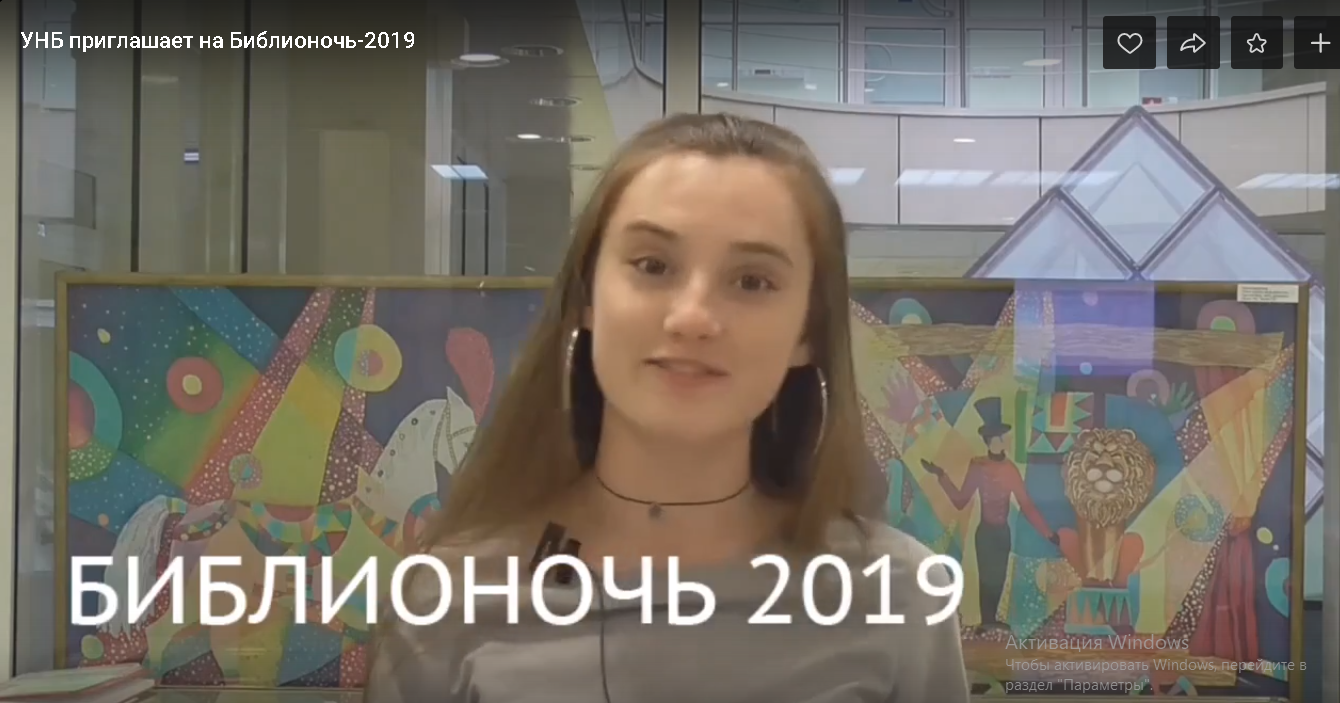 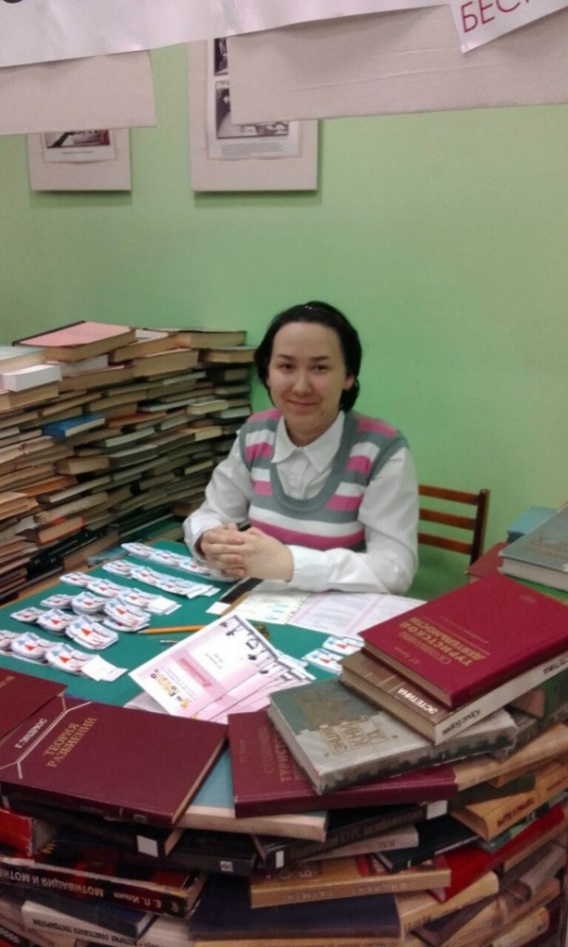 Фото: УНБ УдГУ,
Сухановой Е.В.
14
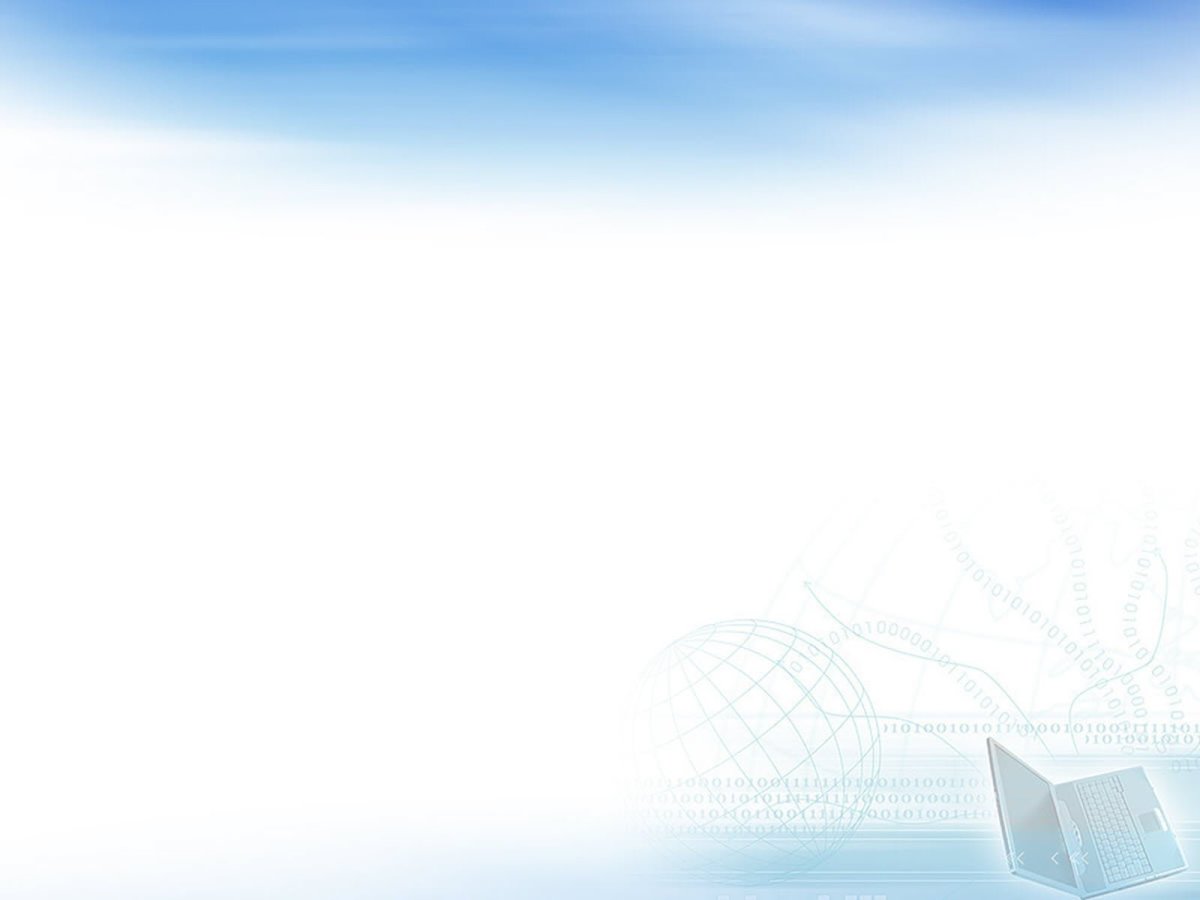 Практические занятия в библиотеке
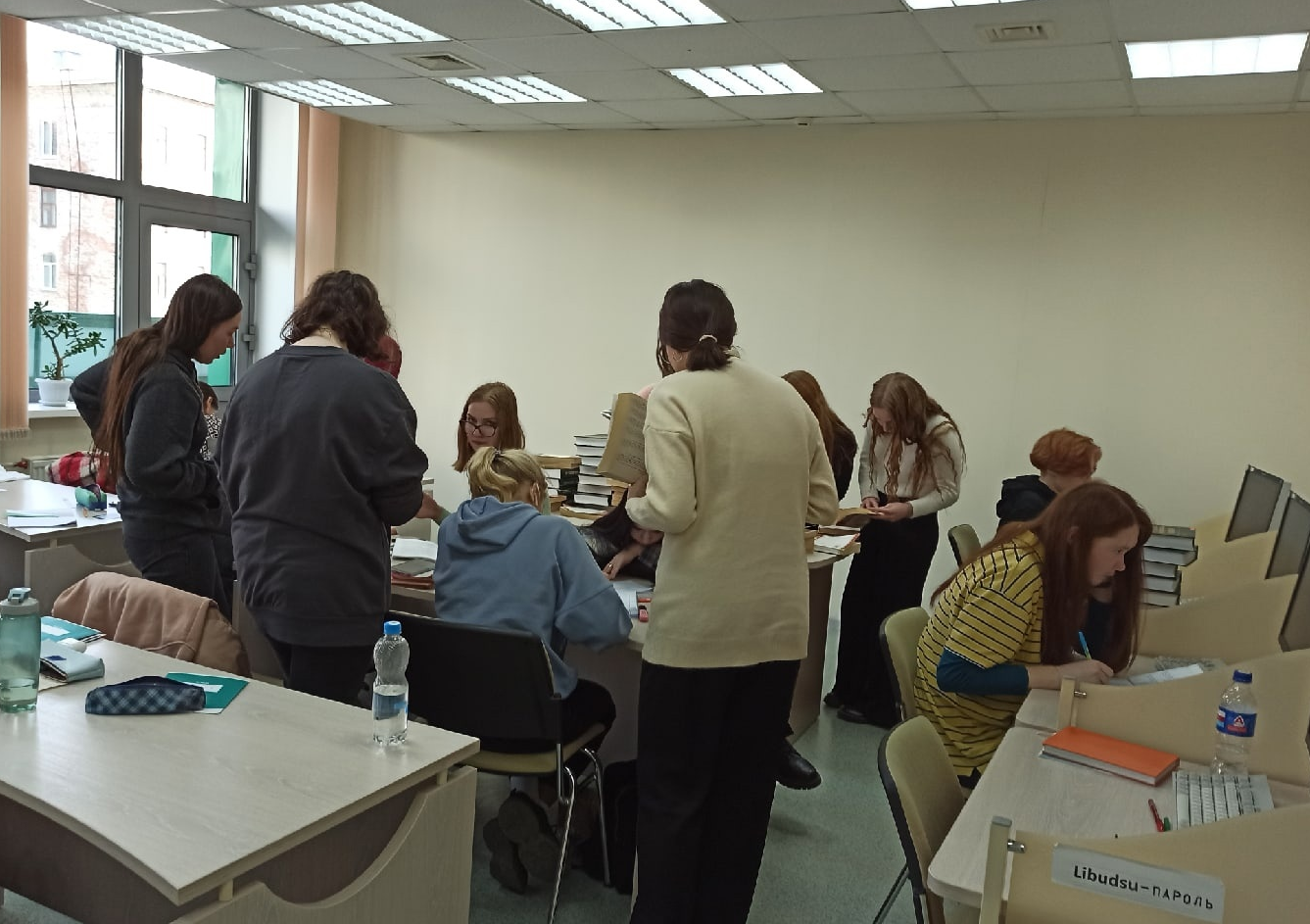 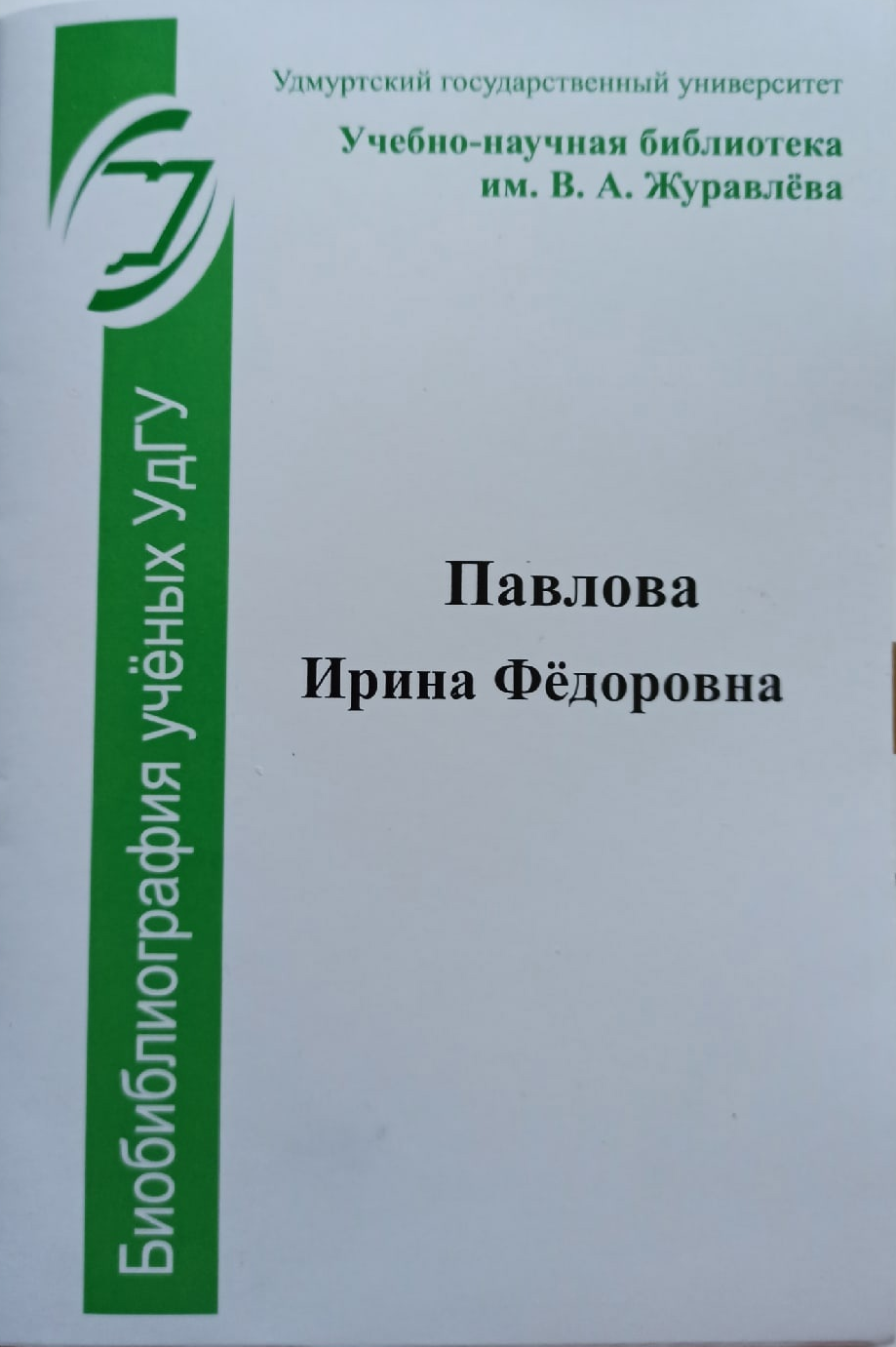 На дисциплинах «Библиографоведение»  и
«Справочно-поисковый аппарат»
студенты работают с библиографическими пособиями и библиотечными каталогами, создают библиографические указатели по просьбе сотрудников библиотеки
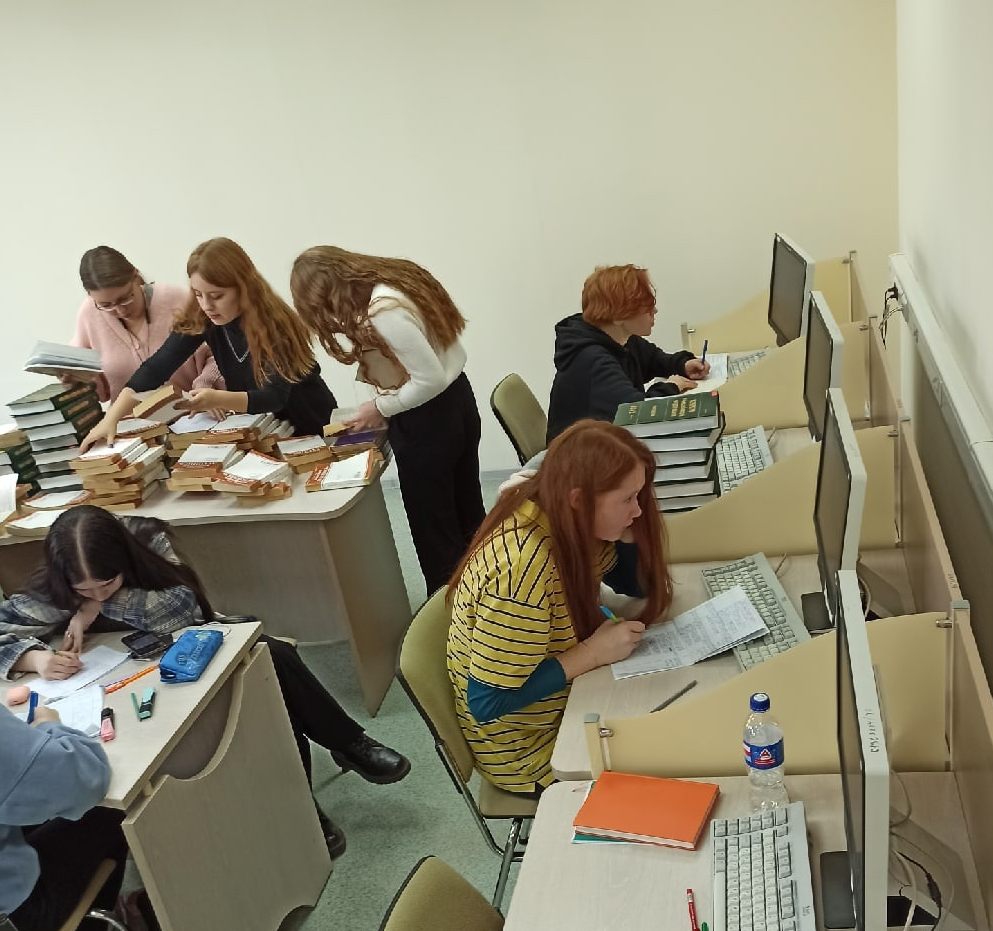 15
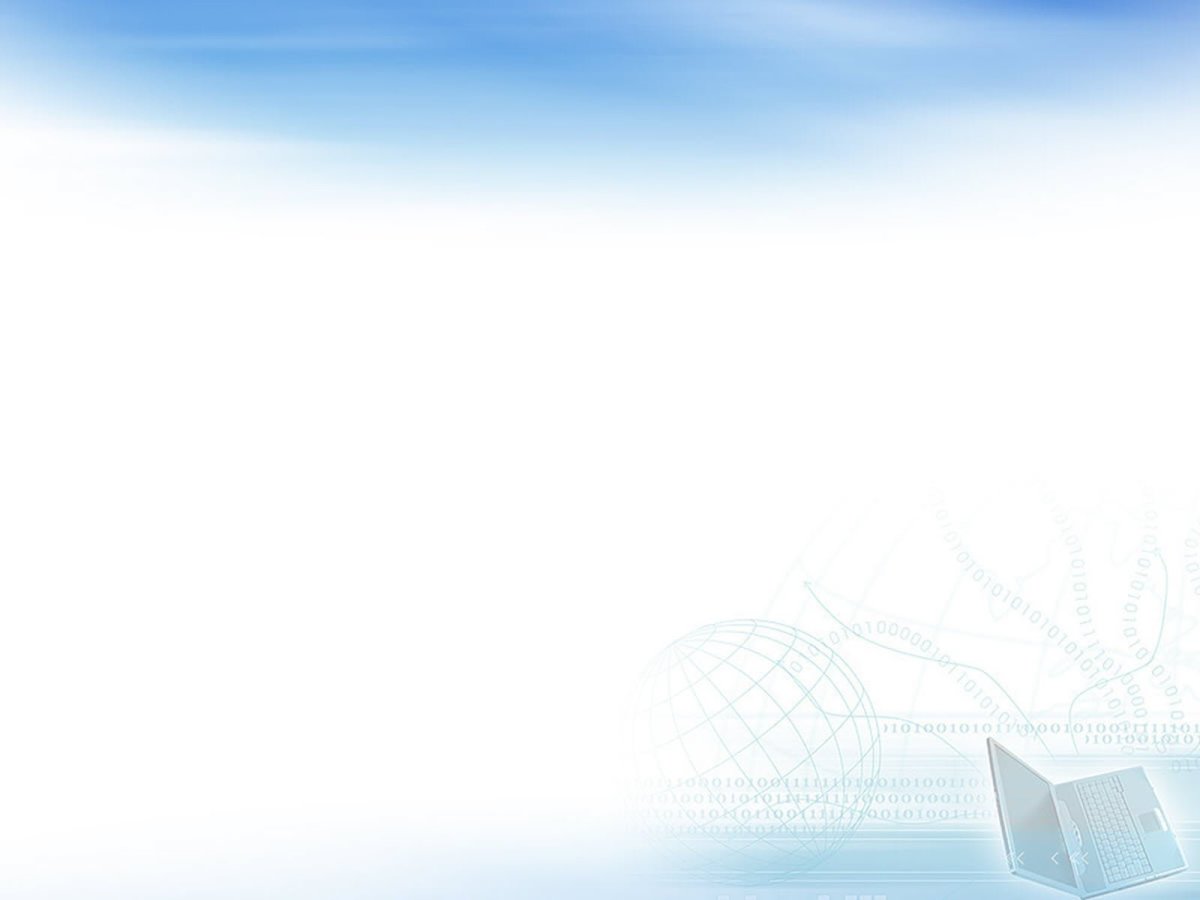 Практические занятия в библиотеке
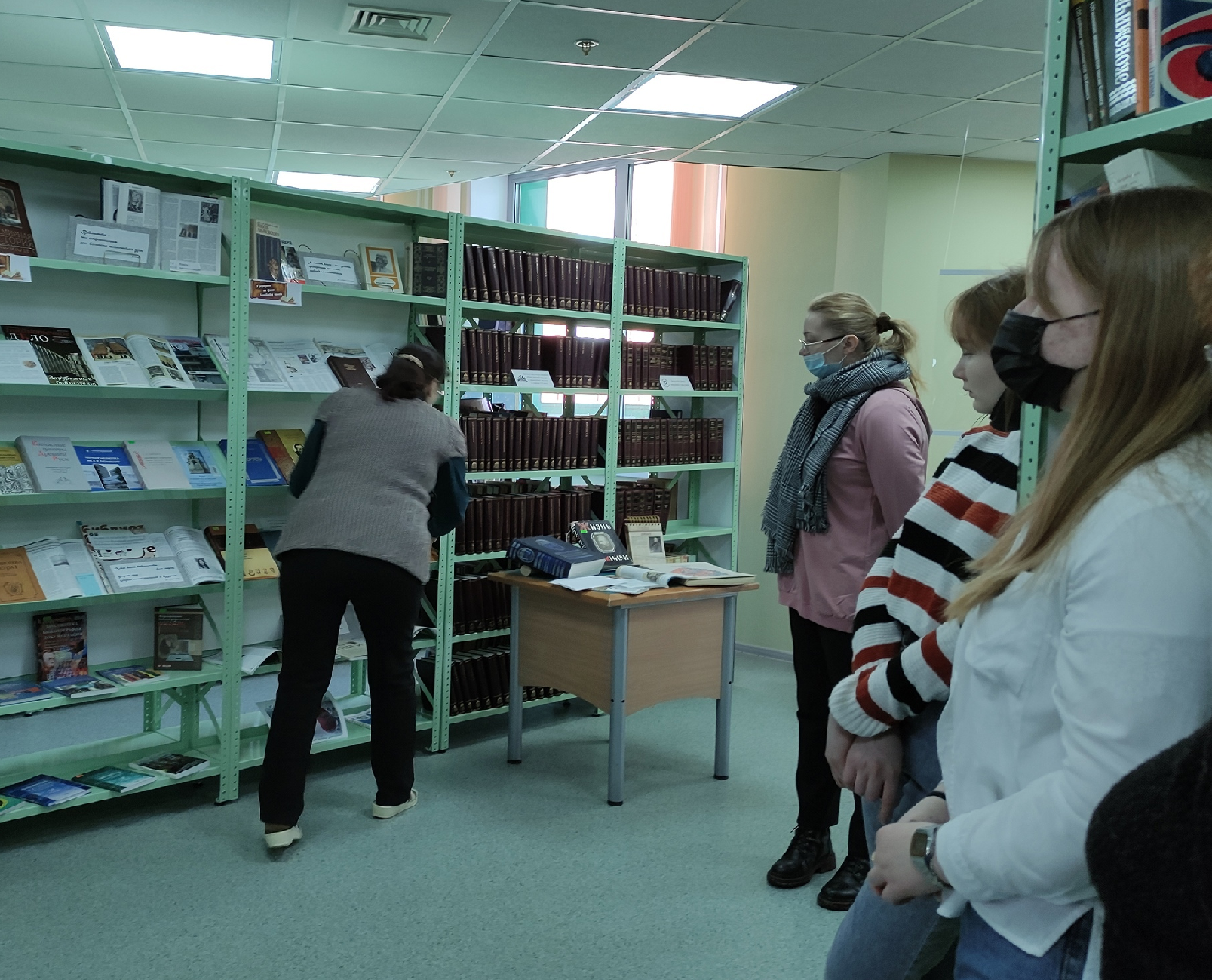 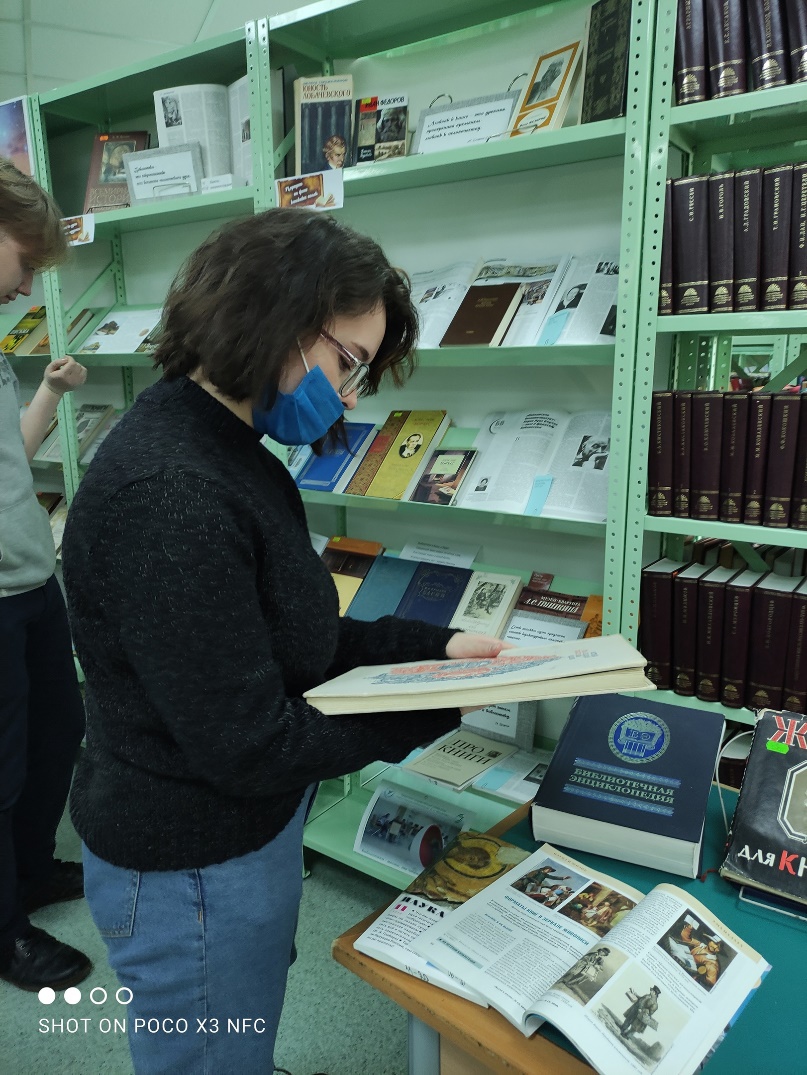 На дисциплине «Библиотечно-информационное обслуживание» студенты оформляют книжные выставки, анализируют и оценивают книжные выставки библиотеки
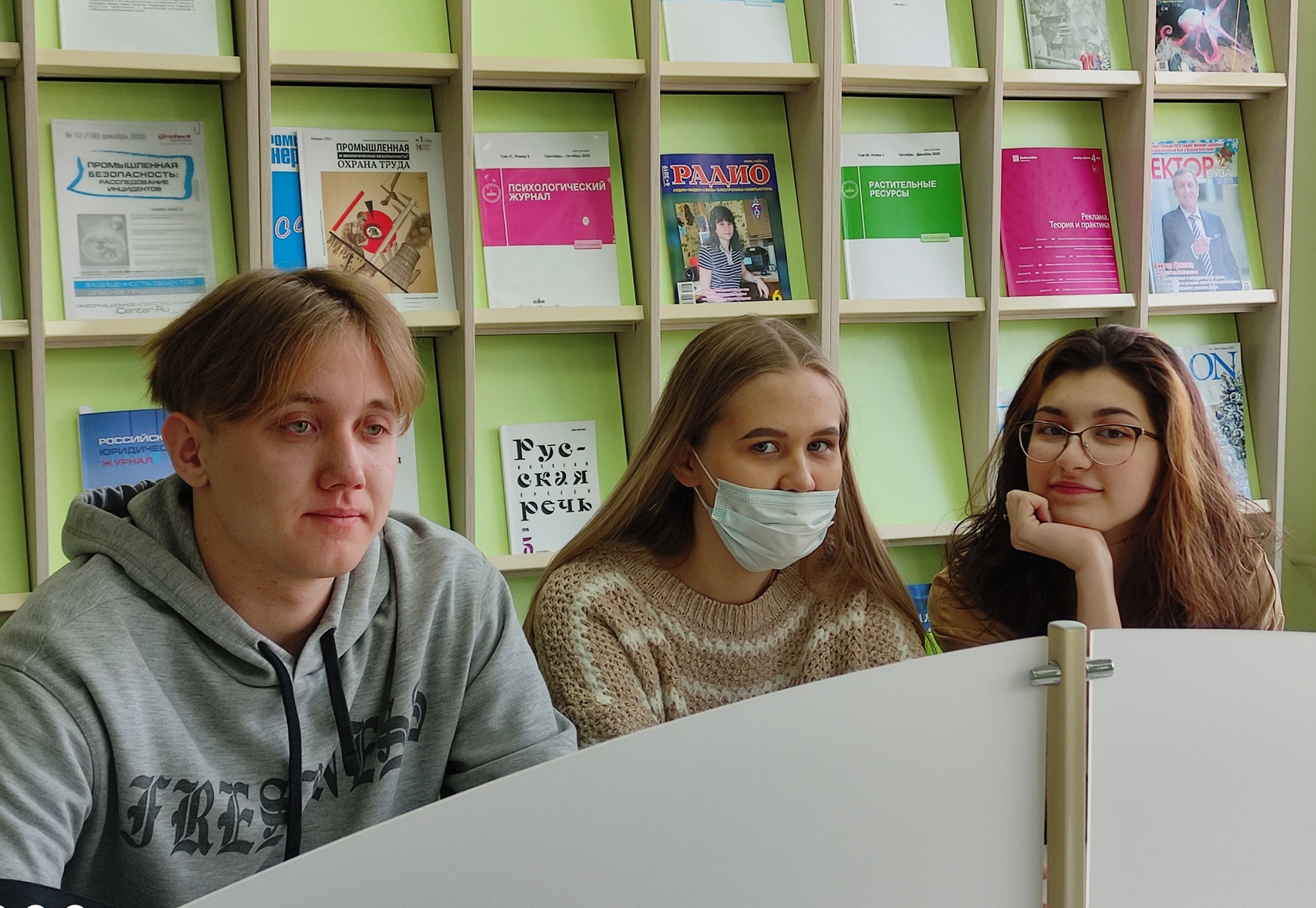 16
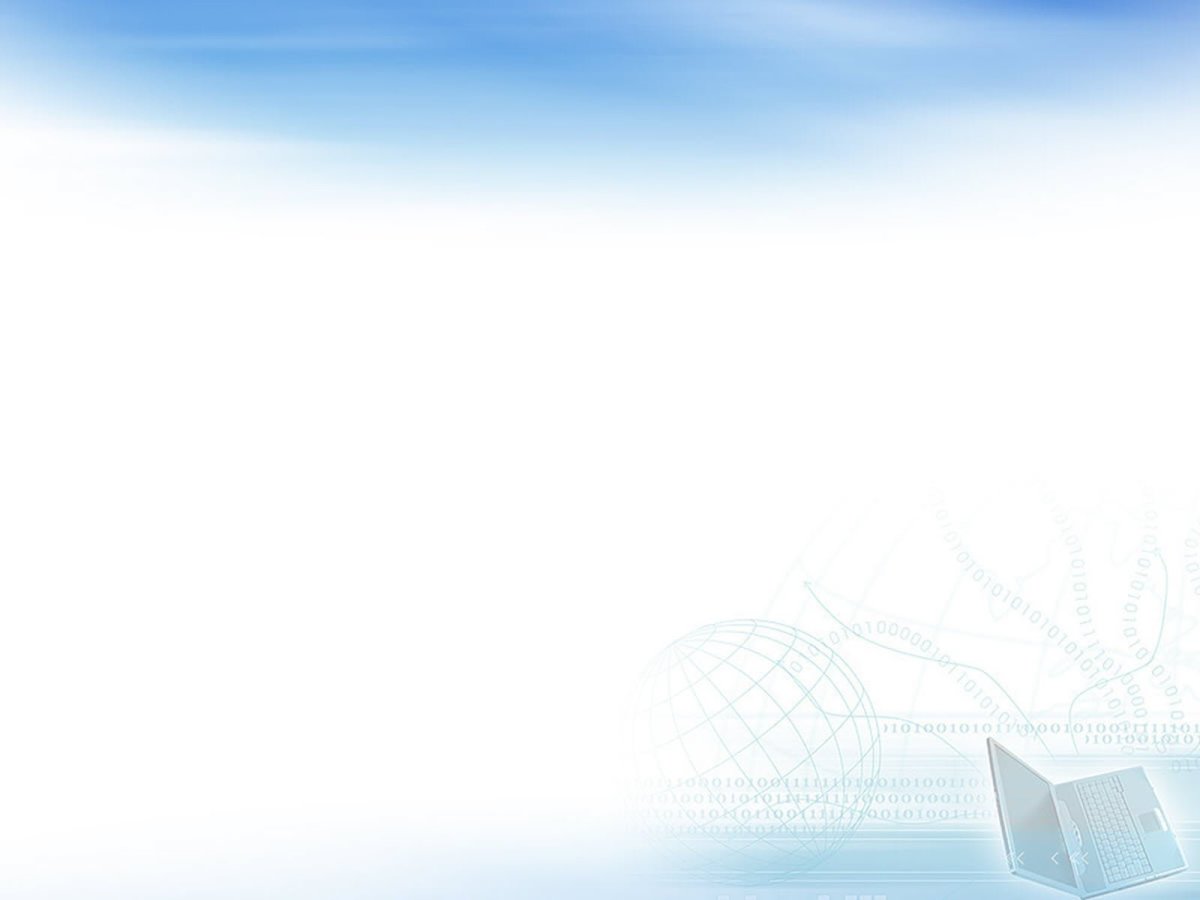 Практические занятия в библиотеке
На дисциплине «ИКТ в библиотеке» разрабатывают буктрейлеры или обучающие видеоролики-инструкции, которые в дальнейшем применяются в библиотеке
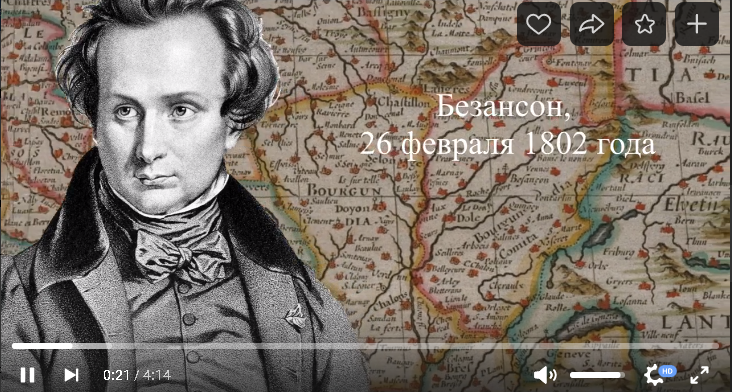 Фото: УНБ УдГУ
17
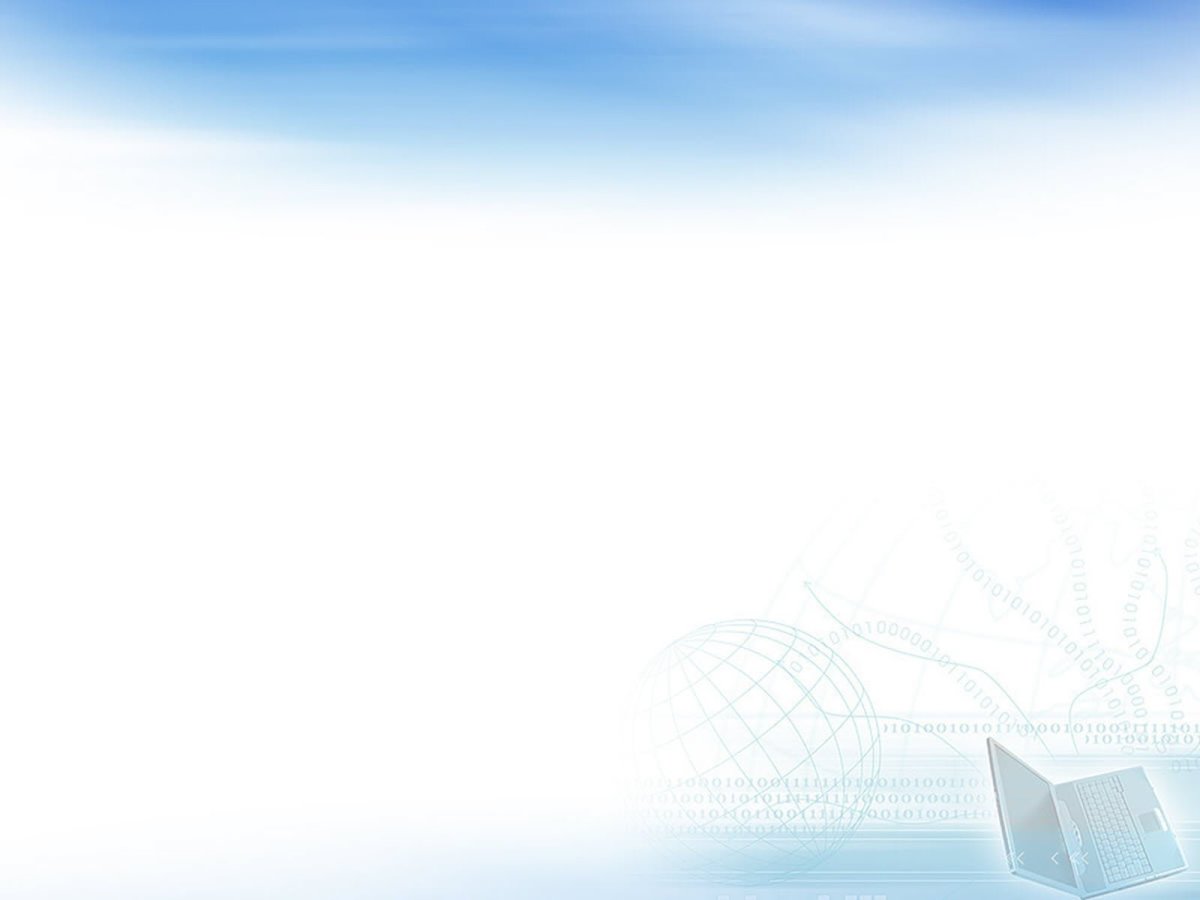 Открытые занятия, студенческие конференции
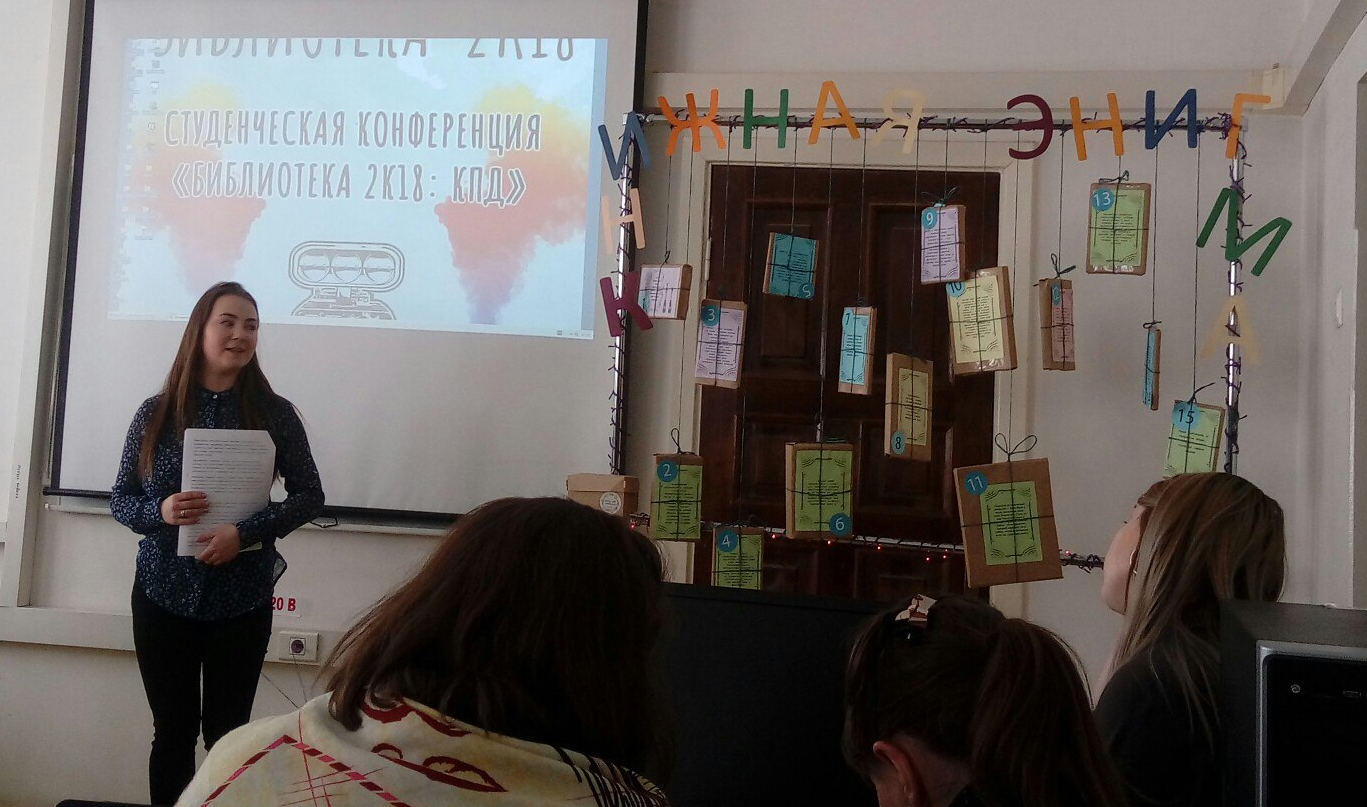 Сотрудники вузовской библиотеки приглашаются также на открытые занятия и студенческие конференции
На Неделе молодежной науки УдГУ  работает отдельная секция по направлению «Библиотечно-информационная деятельность» 
Нас приглашают на конференции библиотеки УдГУ
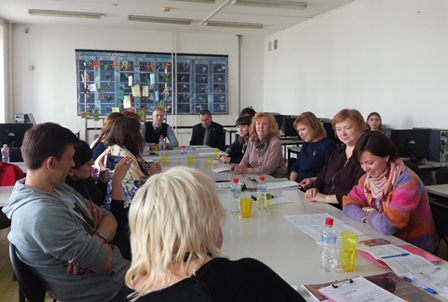 18
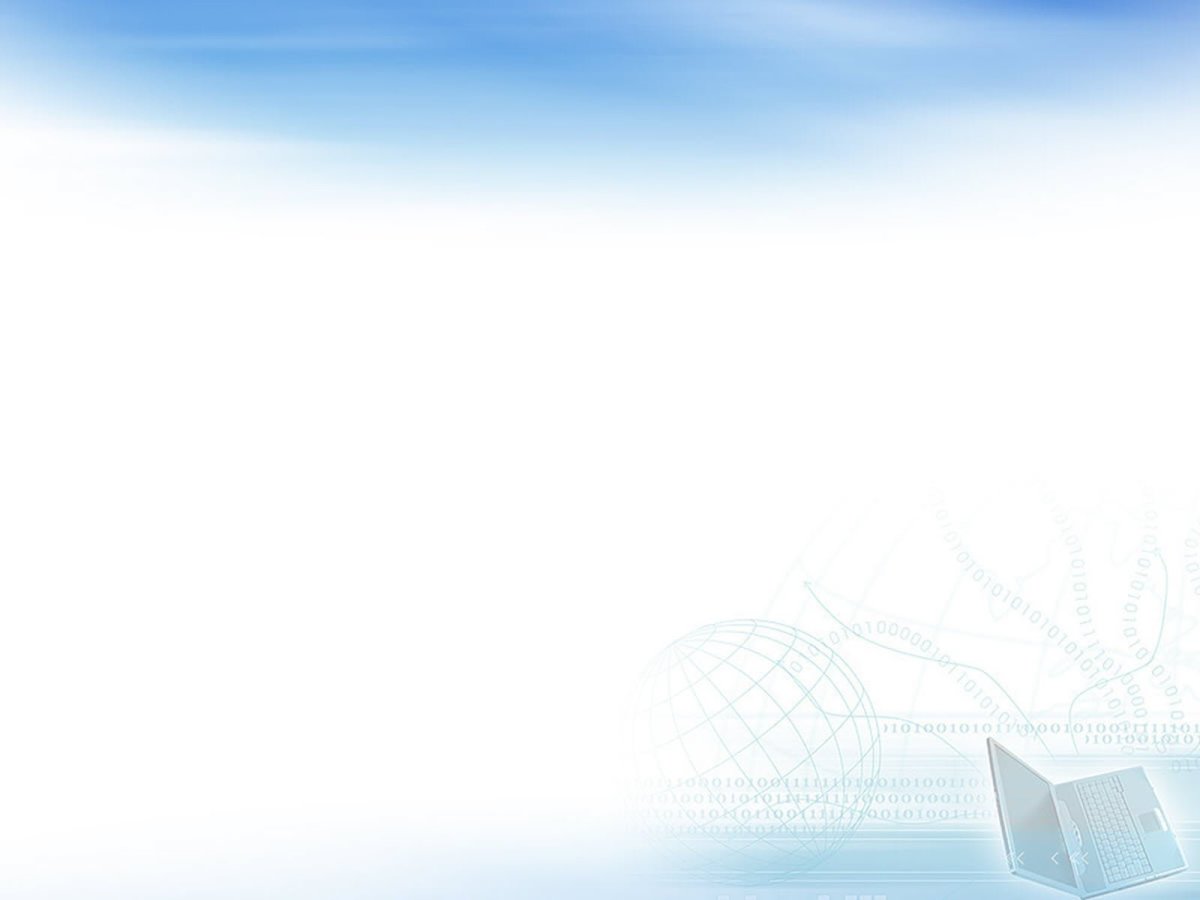 Участие в конкурсах библиотеки
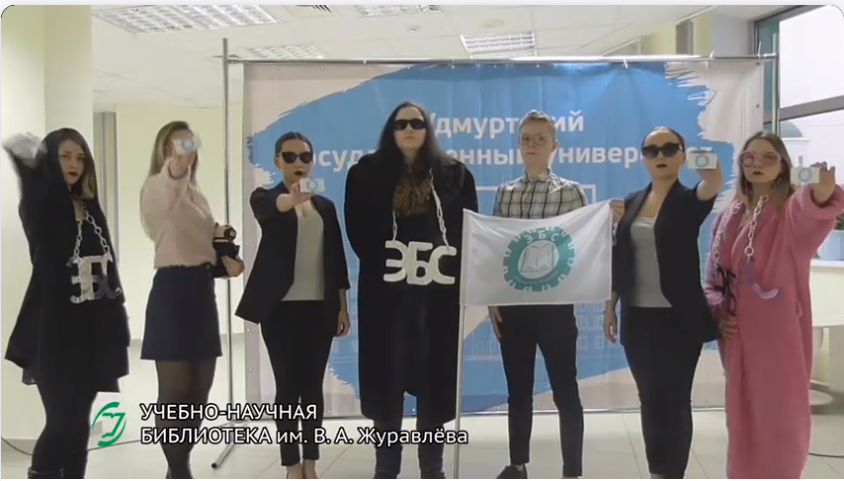 Учебно-научная библиотека УдГУ организует конкурсы «Ветер странствий!», «ЭБС». 
Два видеоролика наших студентов стали лучшими в конкурсе «ЭБС – это просто, удобно, для тебя!» в 2018 г.
Ролики используются библиотекой
19
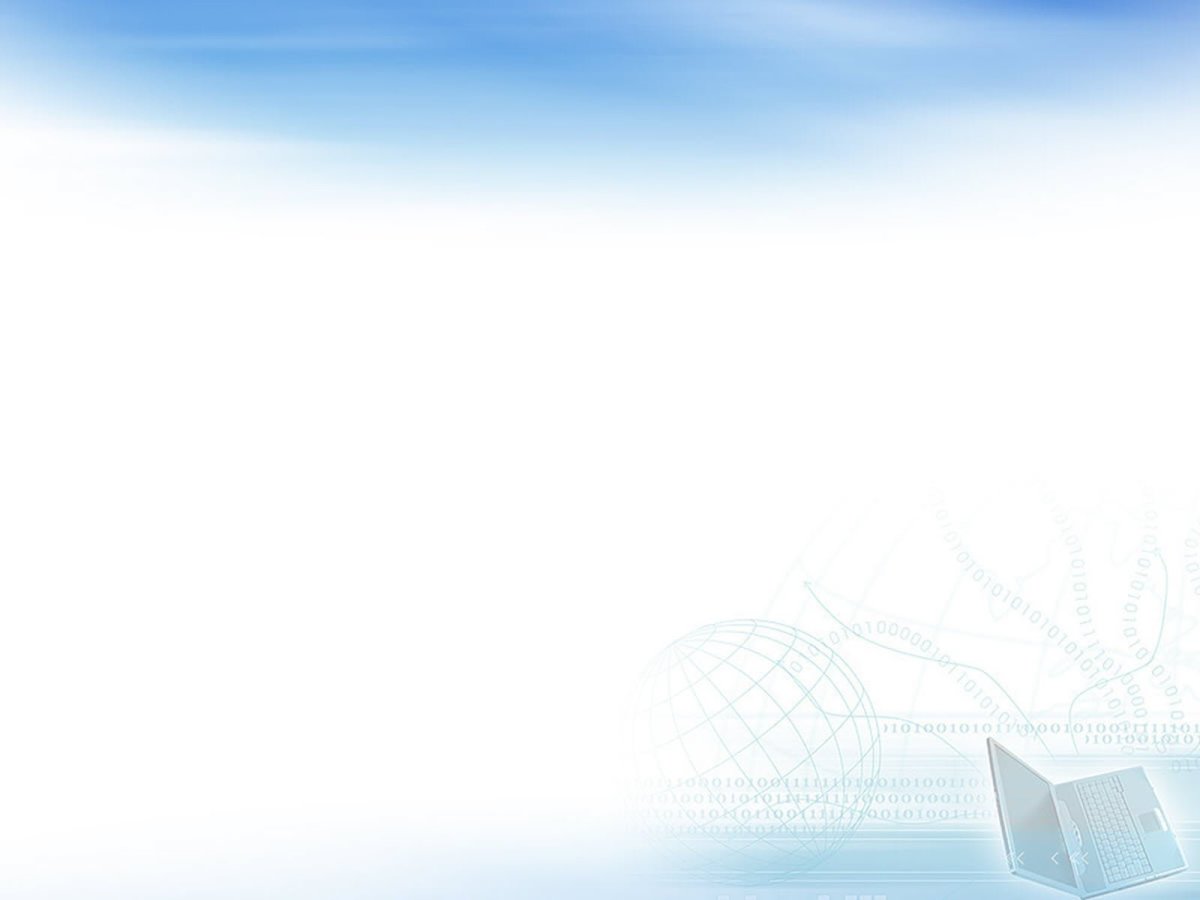 Дни друзей библиотеки
Это встречи со студентами в библиотеке для обсуждения какой-либо библиотечной темы. 
Первая встреча была посвящена профессии библиотекаря. 
Планируется сделать подобные встречи регулярными
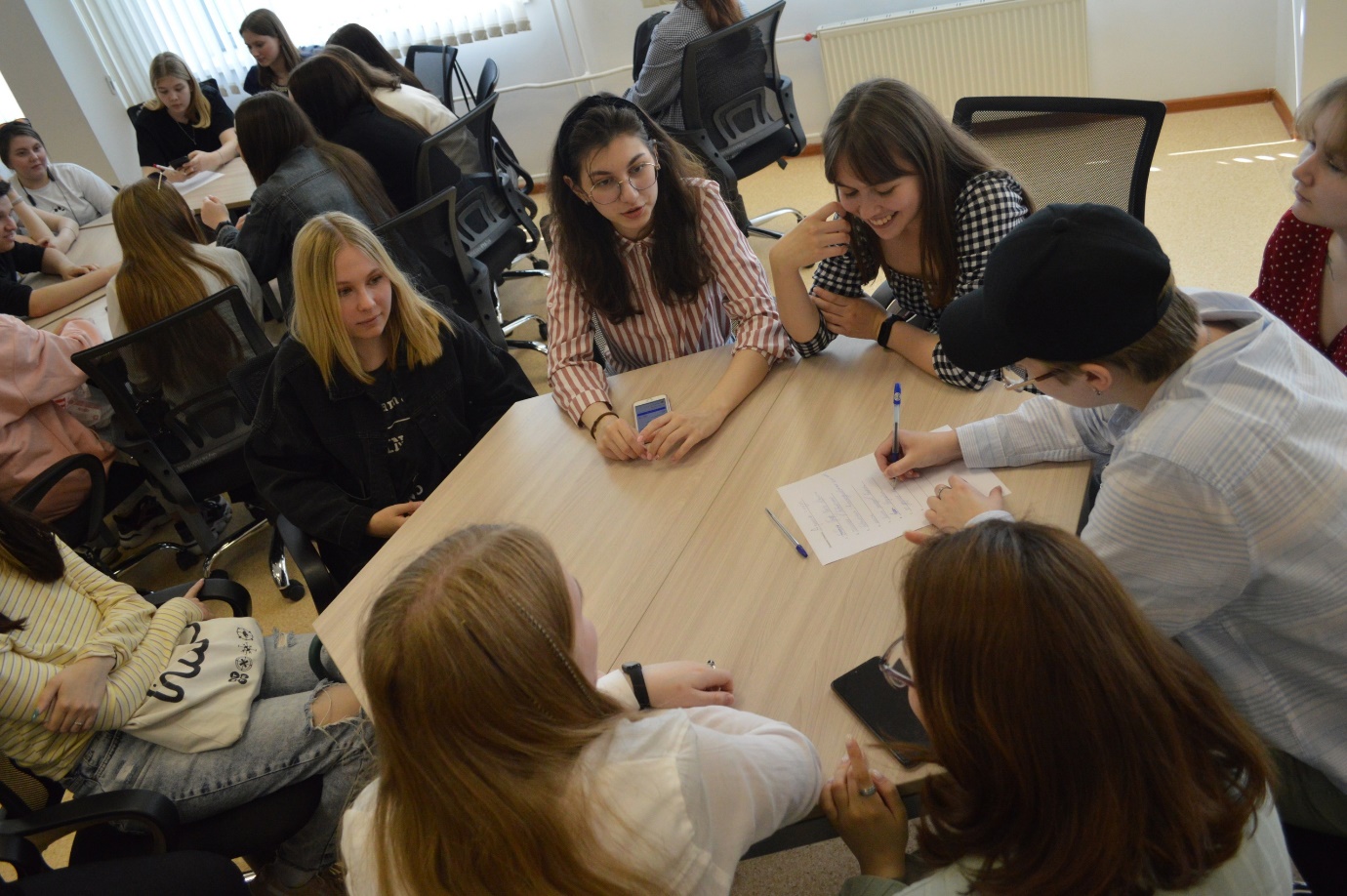 Фото: УНБ УдГУ
20
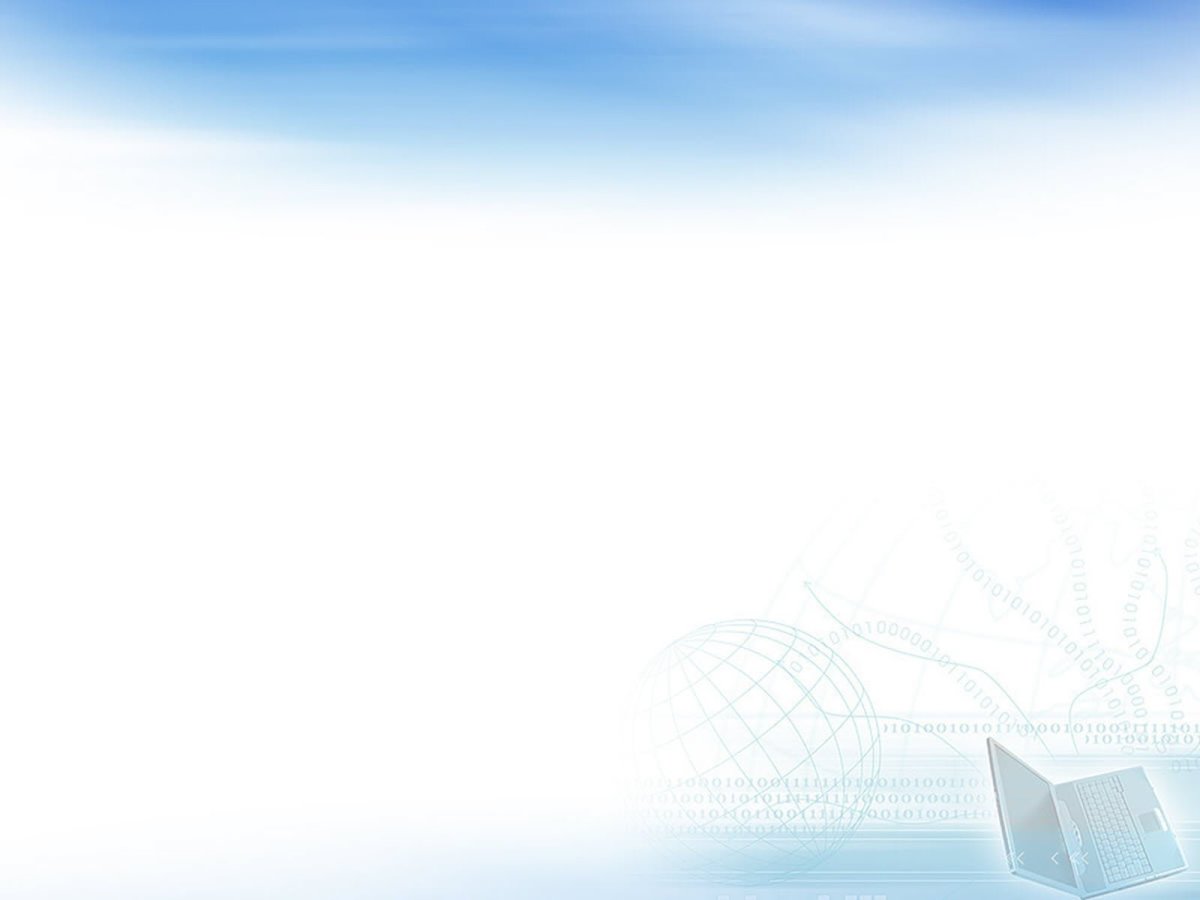 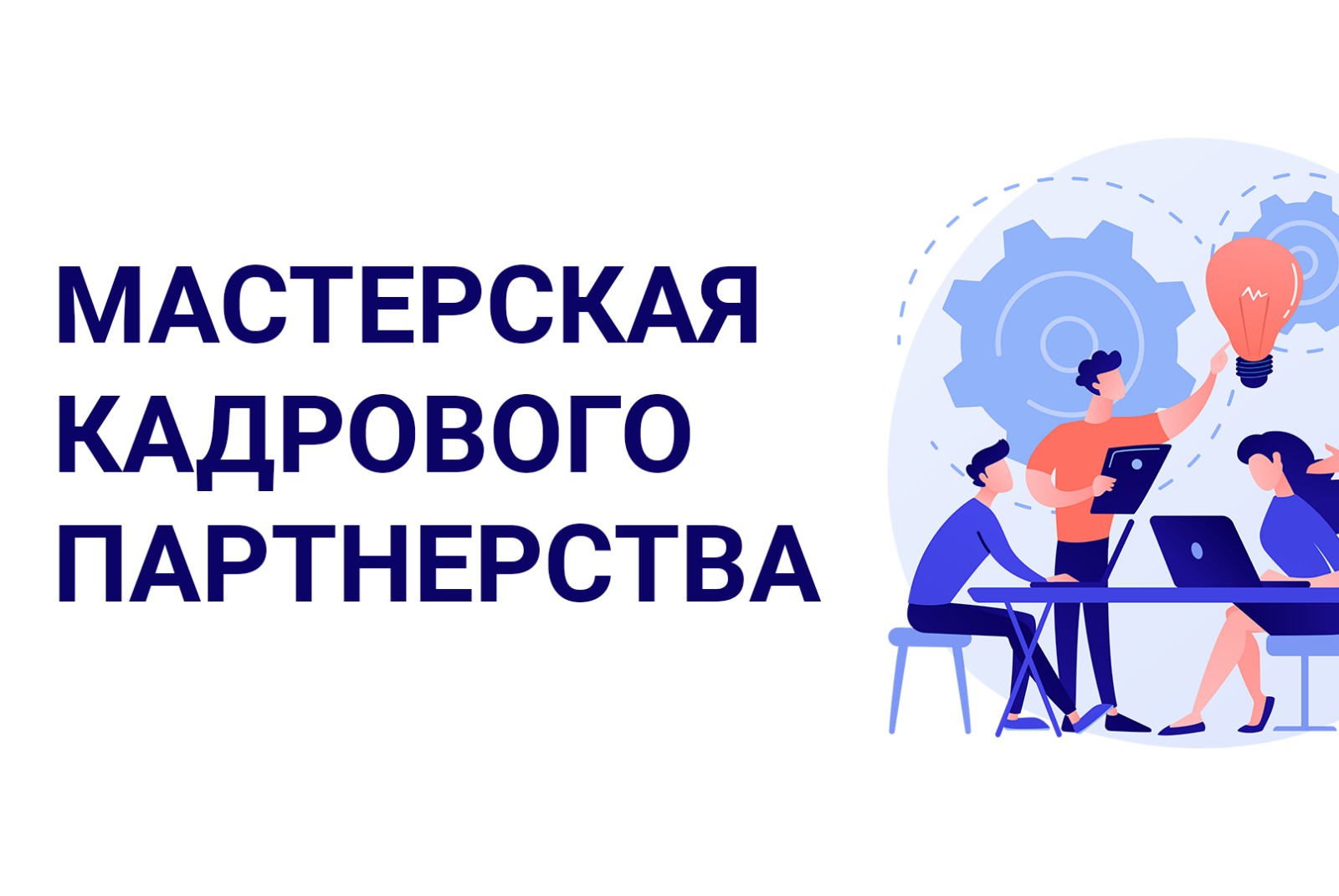 Российская библиотека для молодежи
БИБЛИОТЕЧНЫЙ АСПЕКТ
С ОКТЯБРЯ 2022 г.
21
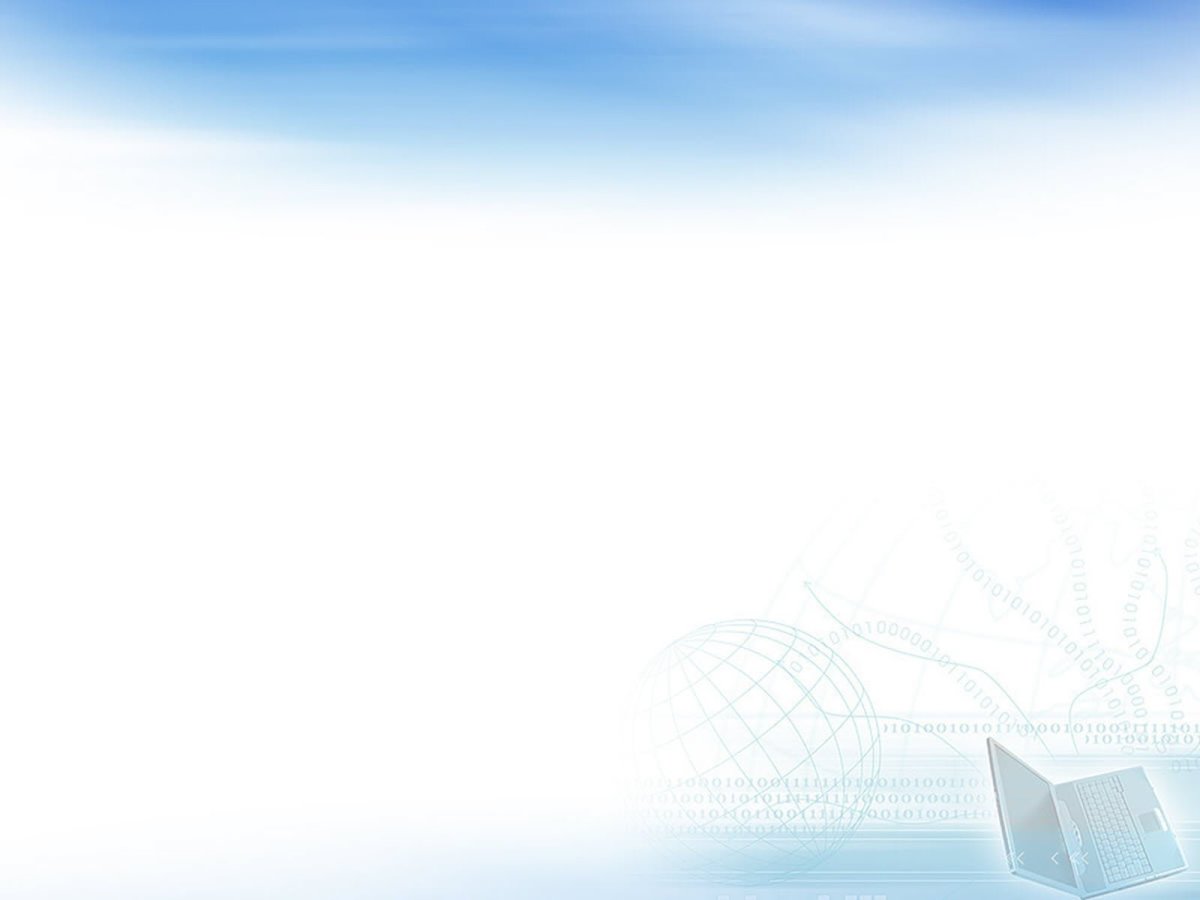 Перспективы
Библиотека может влиять на тематику практических, курсовых и дипломных работ, предлагая свои темы, высказывая пожелания в создании совместных продуктов и услуг
Совместное участие в повышениях квалификации, переподготовки
+7 (3412) 68-32-54
https://t.me/inolang_udsu
https://vk.com/inolang.udsu
22
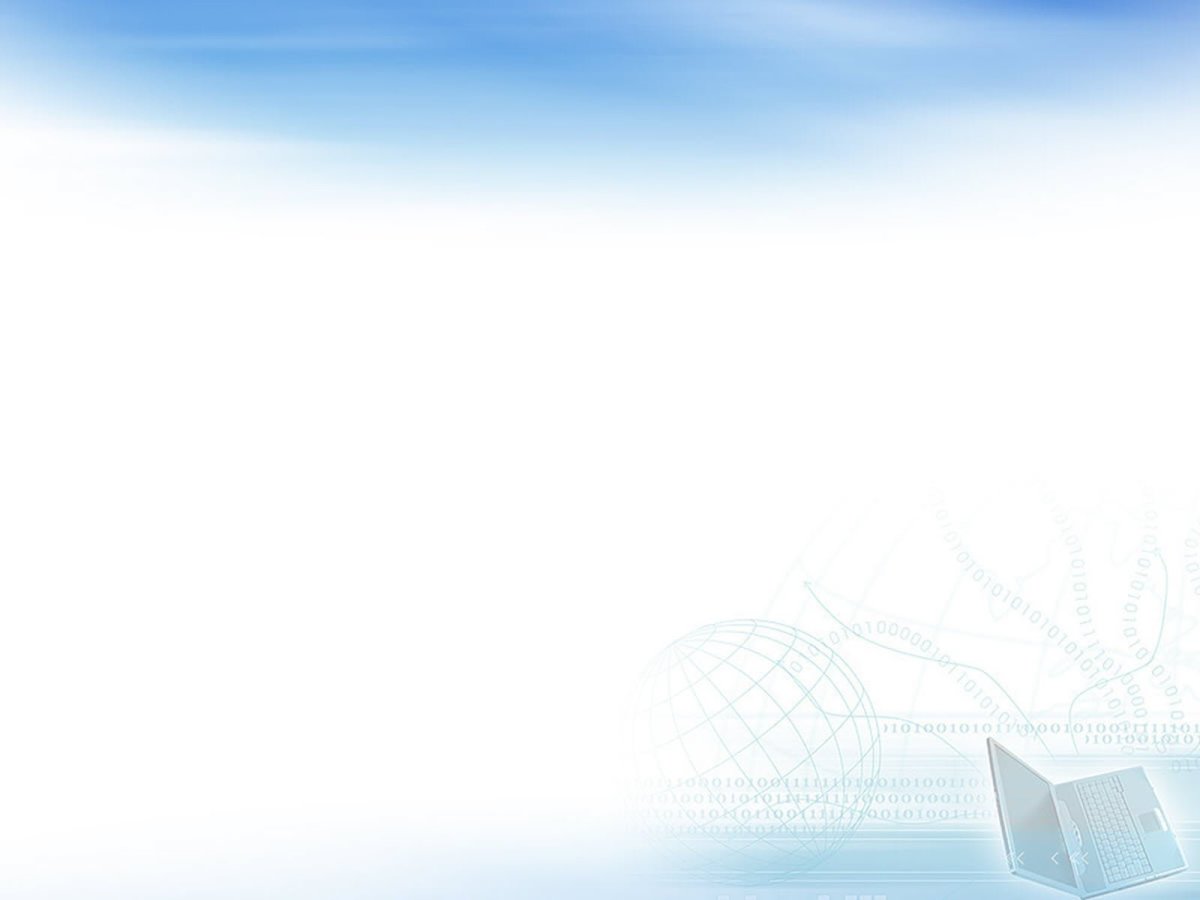 Выводы
Компетенции библиотекаря будущего очень быстро меняются вместе с информационными и технологическими изменениями общества 
Обозначенные выше формы и методы взаимодействия способствуют укреплению контактов преподавателей и студентов вуза с библиотечной средой 
Библиотека вуза — это место, где могут реализовываться самые смелые идеи и инициативы
23
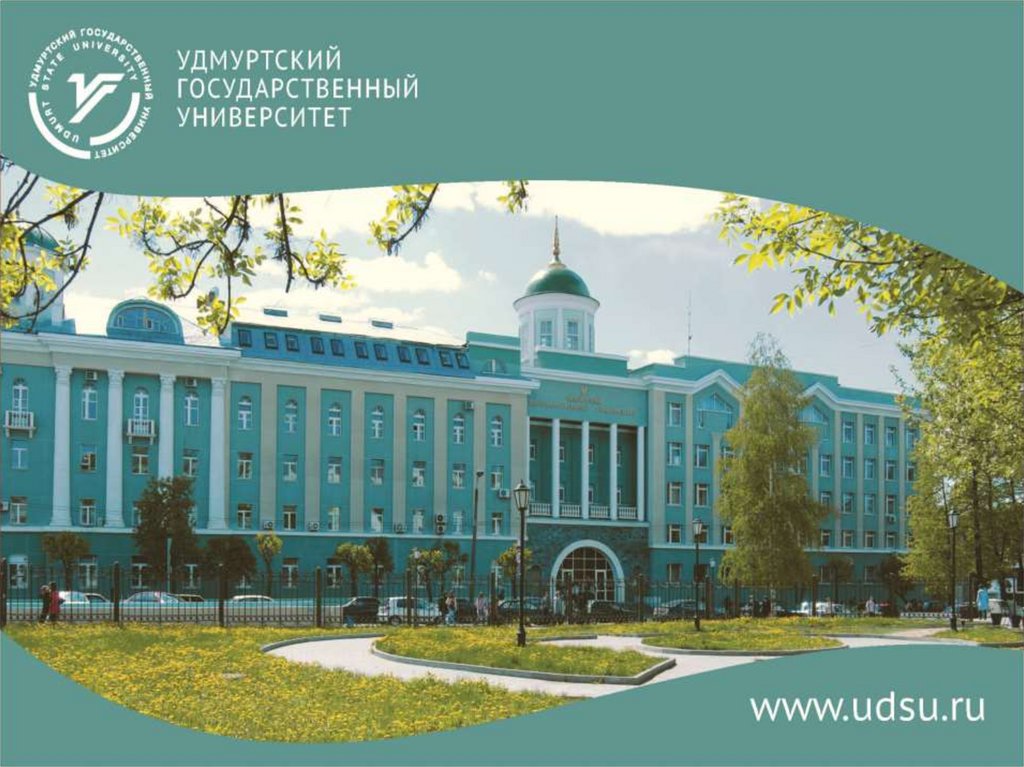 Спасибо за внимание!

Контактная информация:
Павлова Ирина Федоровна
8-912-750-46-46
irinafedirpav@mail.ru
24